Chủ điểm
CHÂN TRỜI RỘNG MỞ
CHÂN TRỜI RỘNG MỞ
Bài 1
Bài 1
Chủ điểm: CHÂN TRỜI RỘNG MỞ
Chủ điểm: CHÂN TRỜI RỘNG MỞ
Thứ … ngày ... tháng … năm ...
Thứ … ngày ... tháng … năm ...
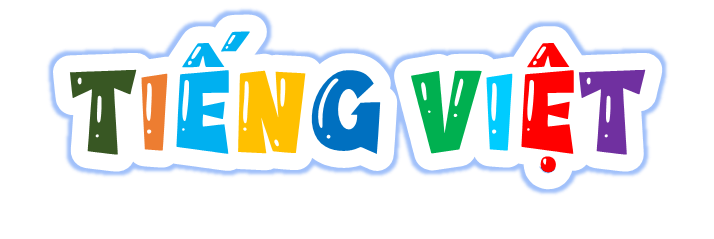 LỜI HỨA
LỜI HỨA
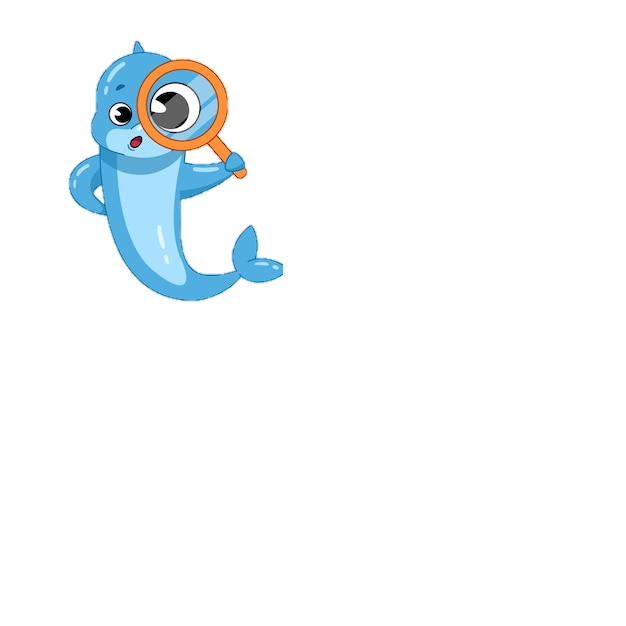 - Nêu được phỏng đoán về nội dung bài đọc qua tên bài, hoạt động khởi động và tranh minh hoạ.
- Đọc trôi chảy bài đọc, ngắt nghỉ đúng dấu câu, đúng logic ngữ nghĩa; phân biệt được lời nhân vật và lời người dẫn chuyện; trả lời được các câu hỏi tìm hiểu bài. Hiểu được nội dung của bài đọc: Kể về cuộc trò chuyện giữa Tốt-tô-chan với thầy hiệu trưởng và ước mơ trở thành cô giáo của Tốt-tô-chan. Từ đó, rút ra được ý nghĩa: Tình yêu, sự quan tâm, tin tưởng vào học sinh của thầy hiệu trưởng đã nuôi dưỡng nên những ước mơ tươi đẹp.
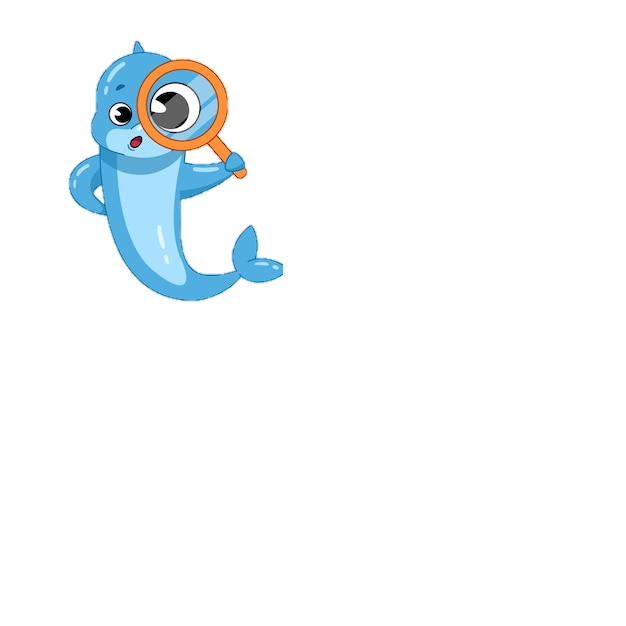 YÊU CẦU CẦN ĐẠT
YÊU CẦU CẦN ĐẠT
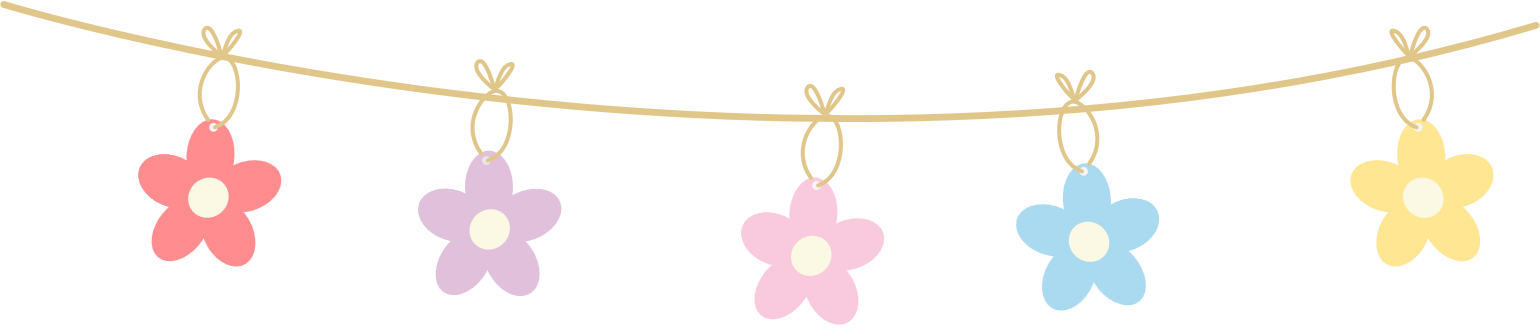 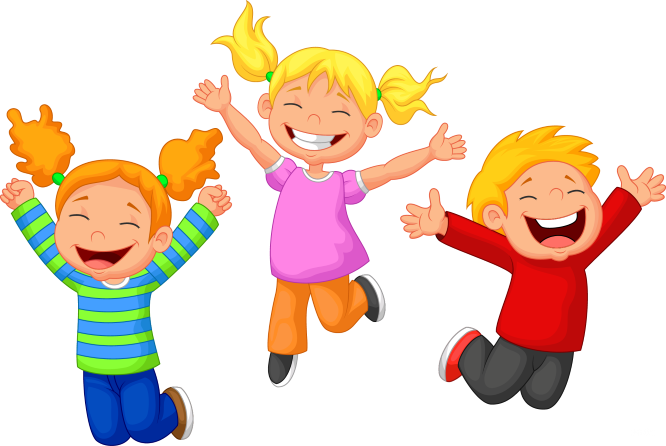 KHỞI ĐỘNG
KHỞI ĐỘNG
Không ngừng tìm tòi, khám phá, sáng tạo để chinh phục thế giới. Từ đó, đưa ta đến những chân trời mới với bao ước mơ, hi vọng,...
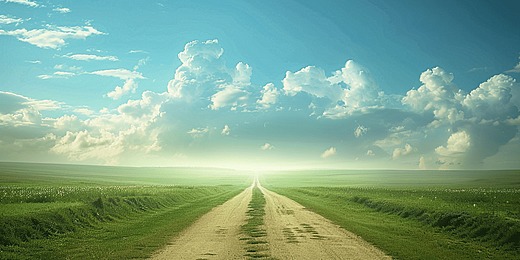 CHÂN TRỜI RỘNG MỞ
CHÂN TRỜI RỘNG MỞ
Chia sẻ về một lời hứa của em với bạn bè hoặc người thân và việc em thực hiện lời hứa đó.
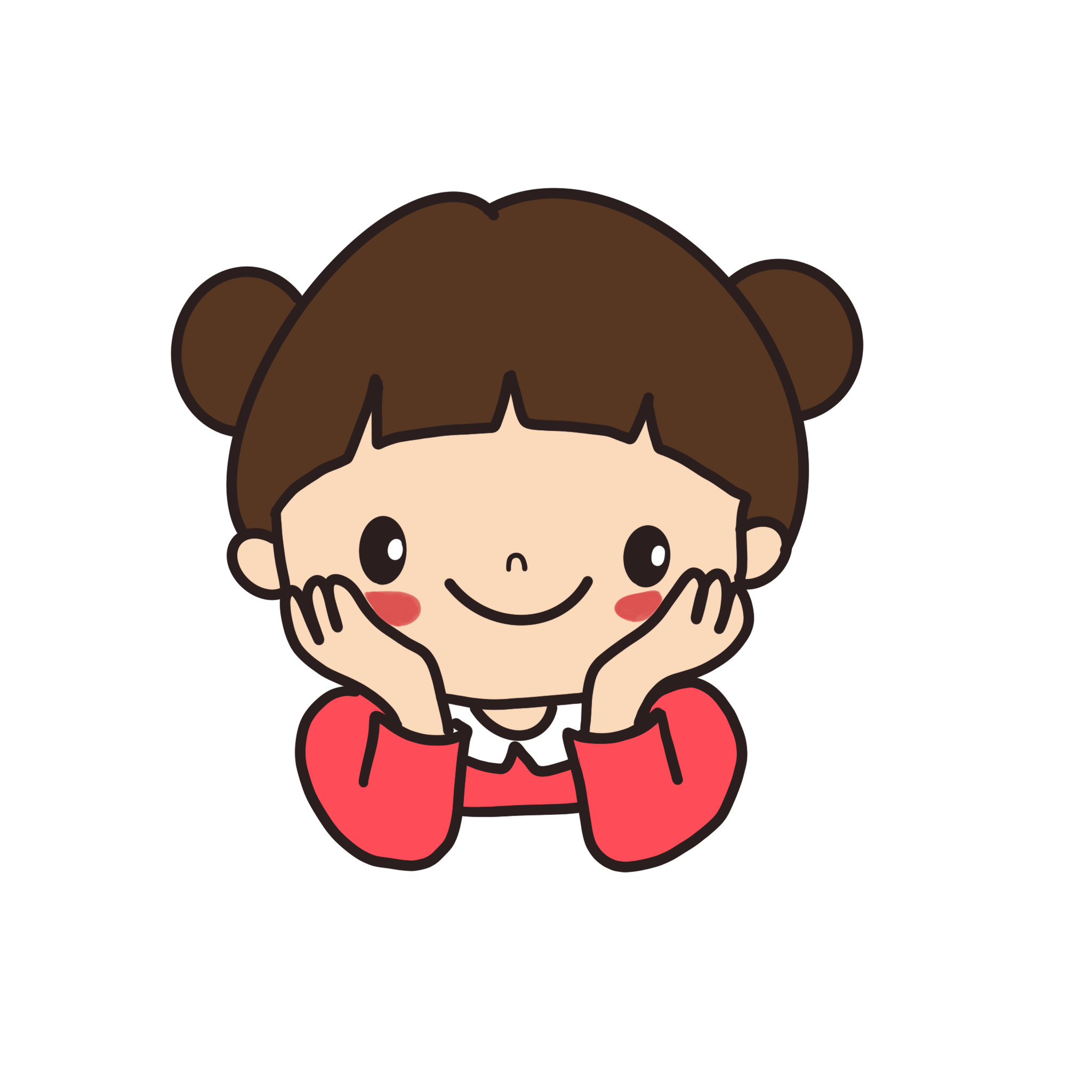 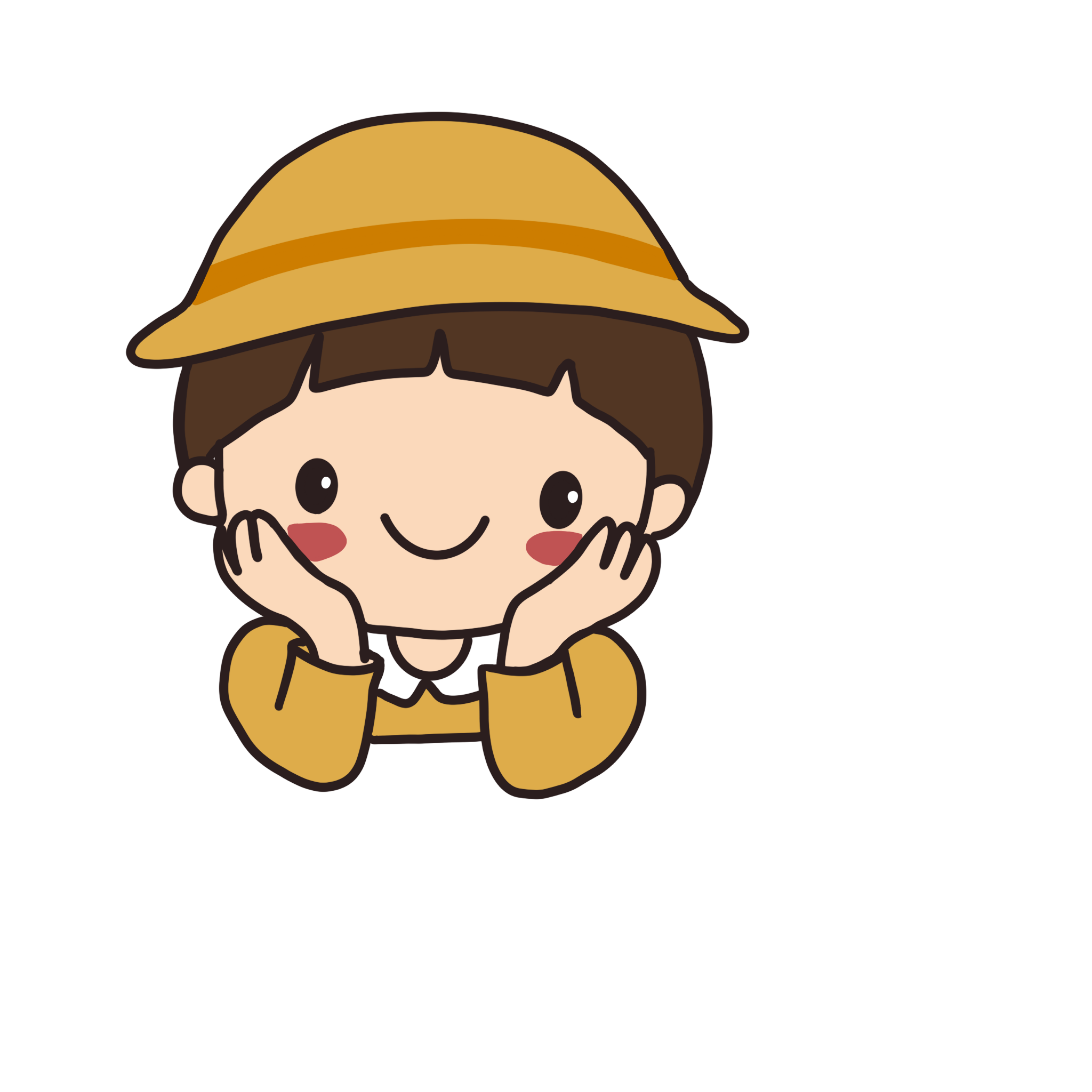 Thực hiện nhóm đôi
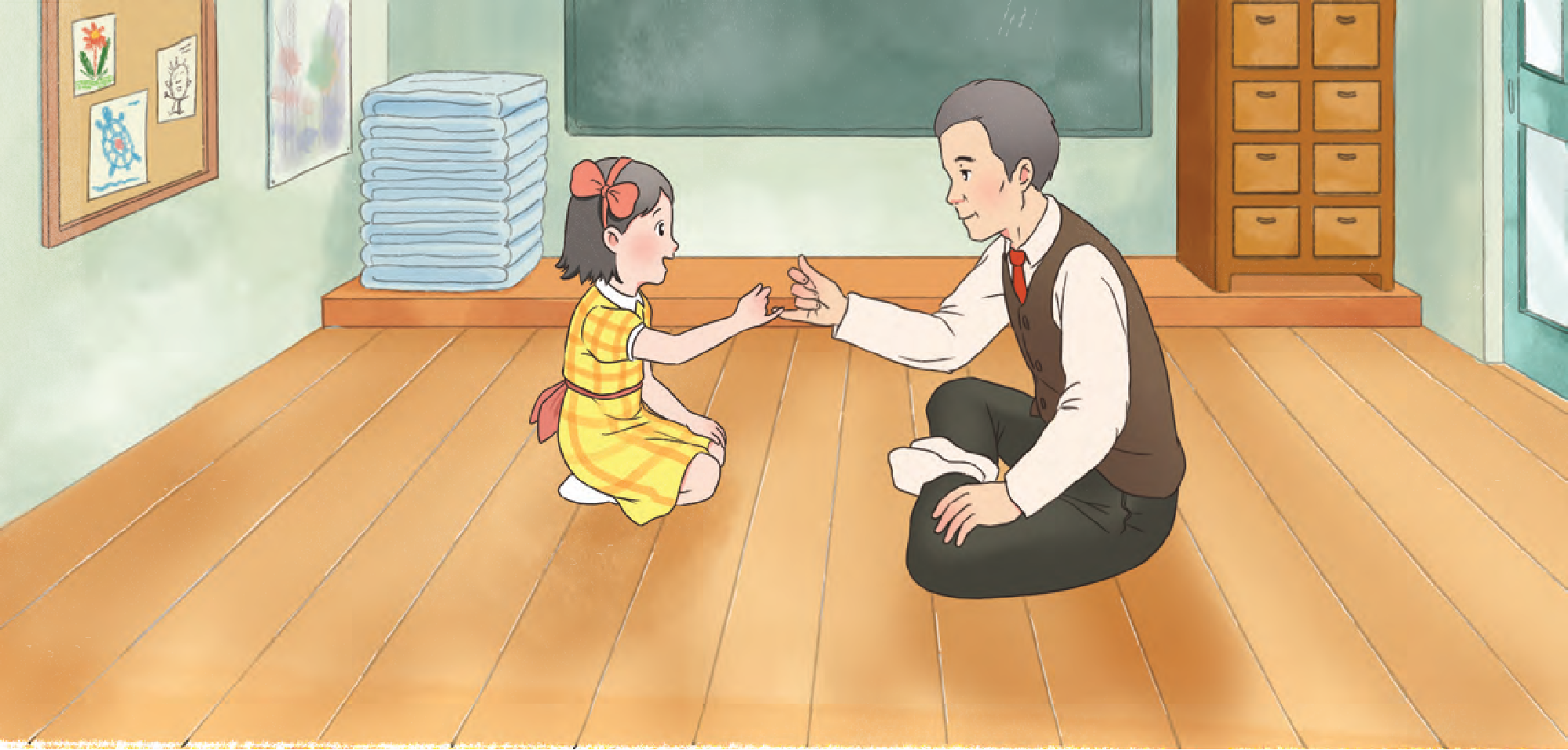 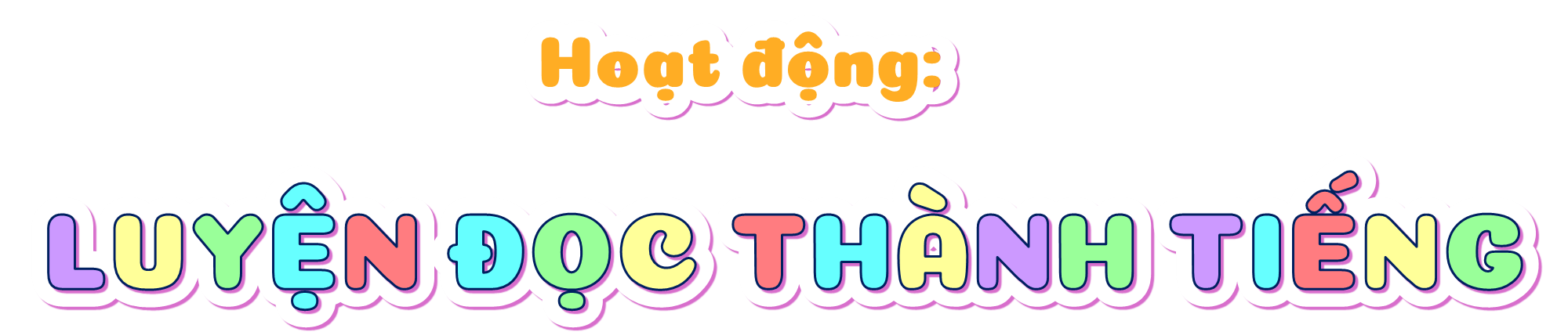 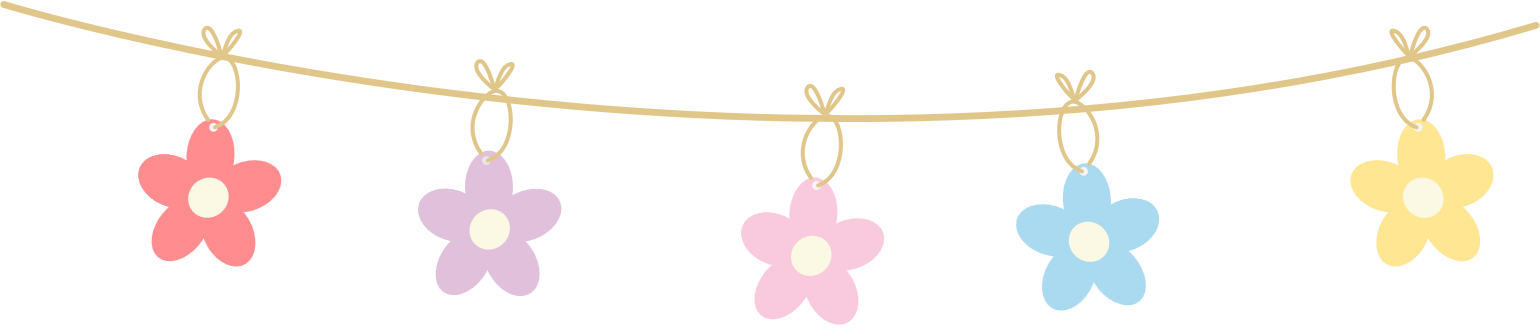 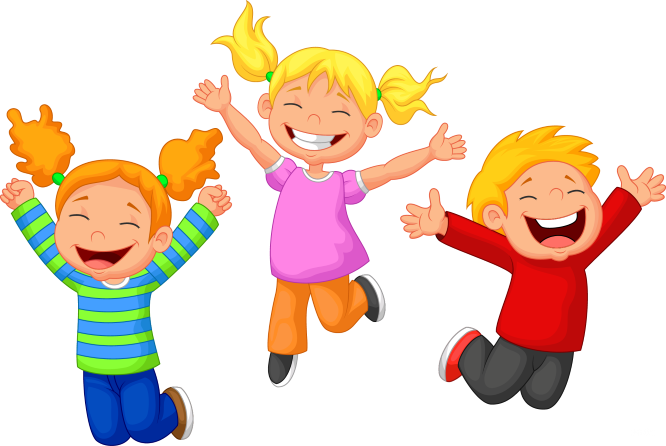 Đọc mẫu
Đọc mẫu
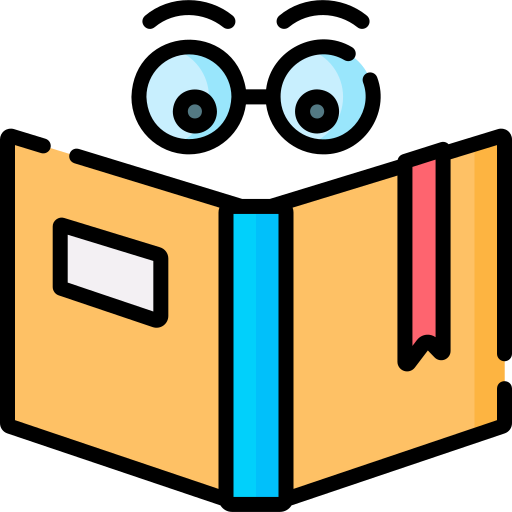 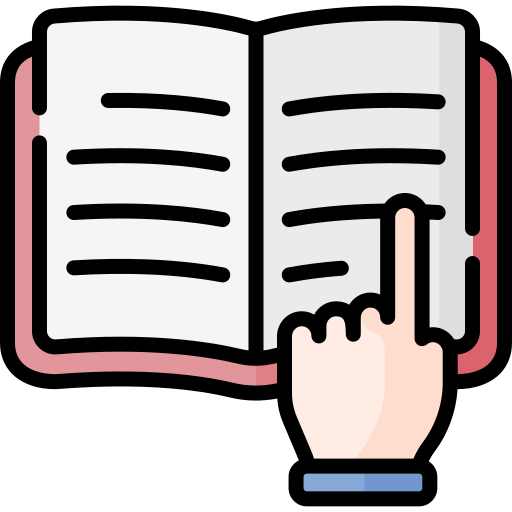 Mắt dõi
Tay dò
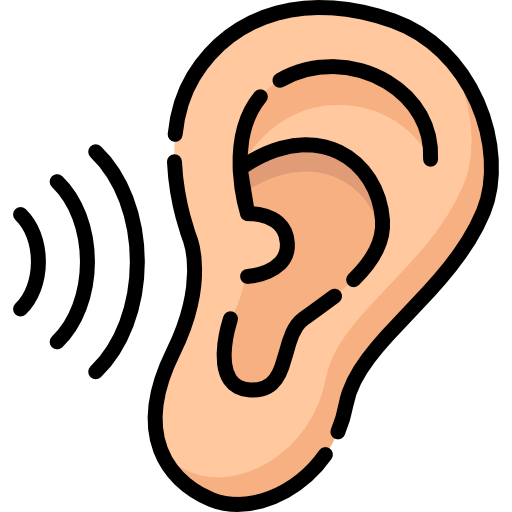 Tai nghe
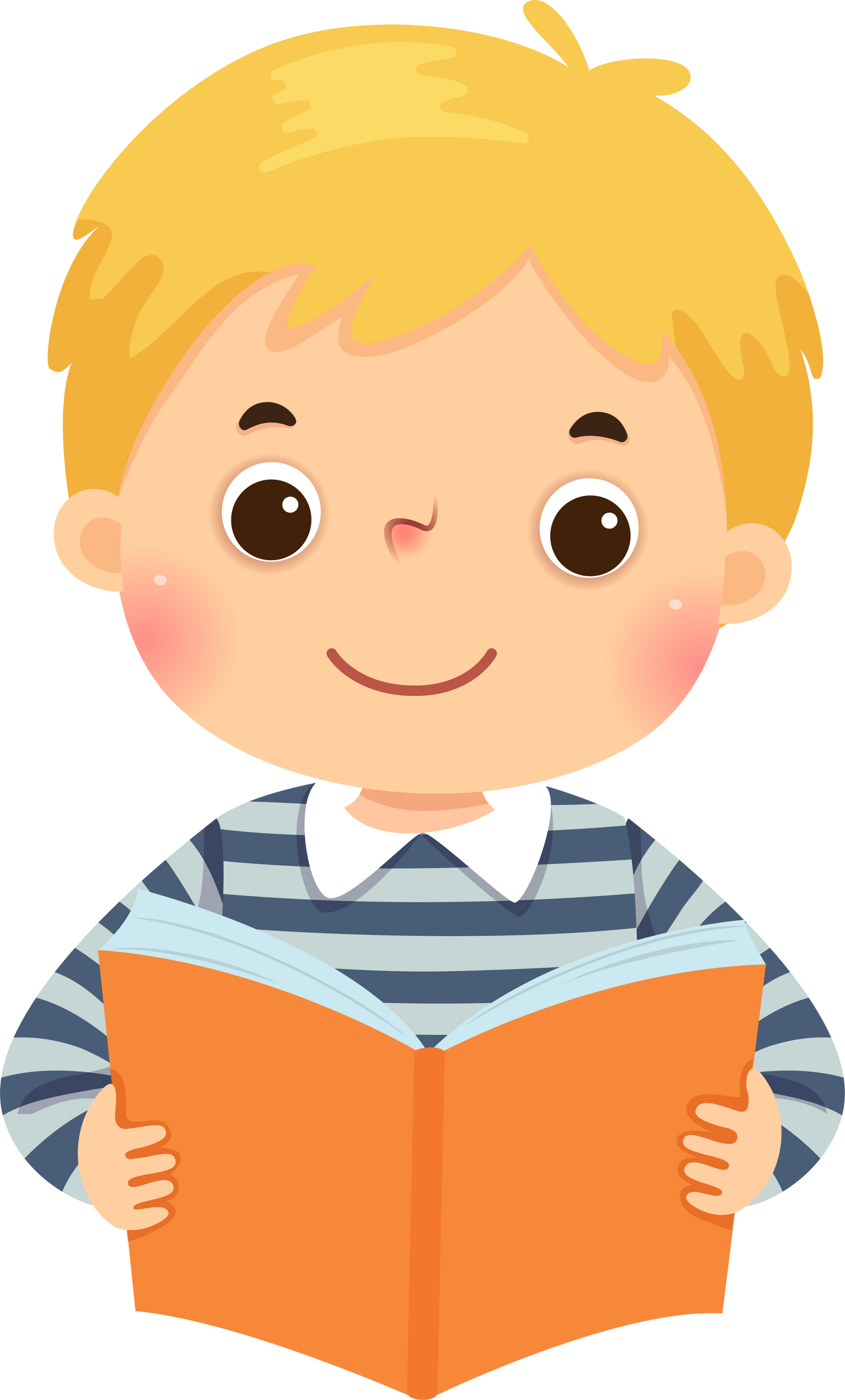 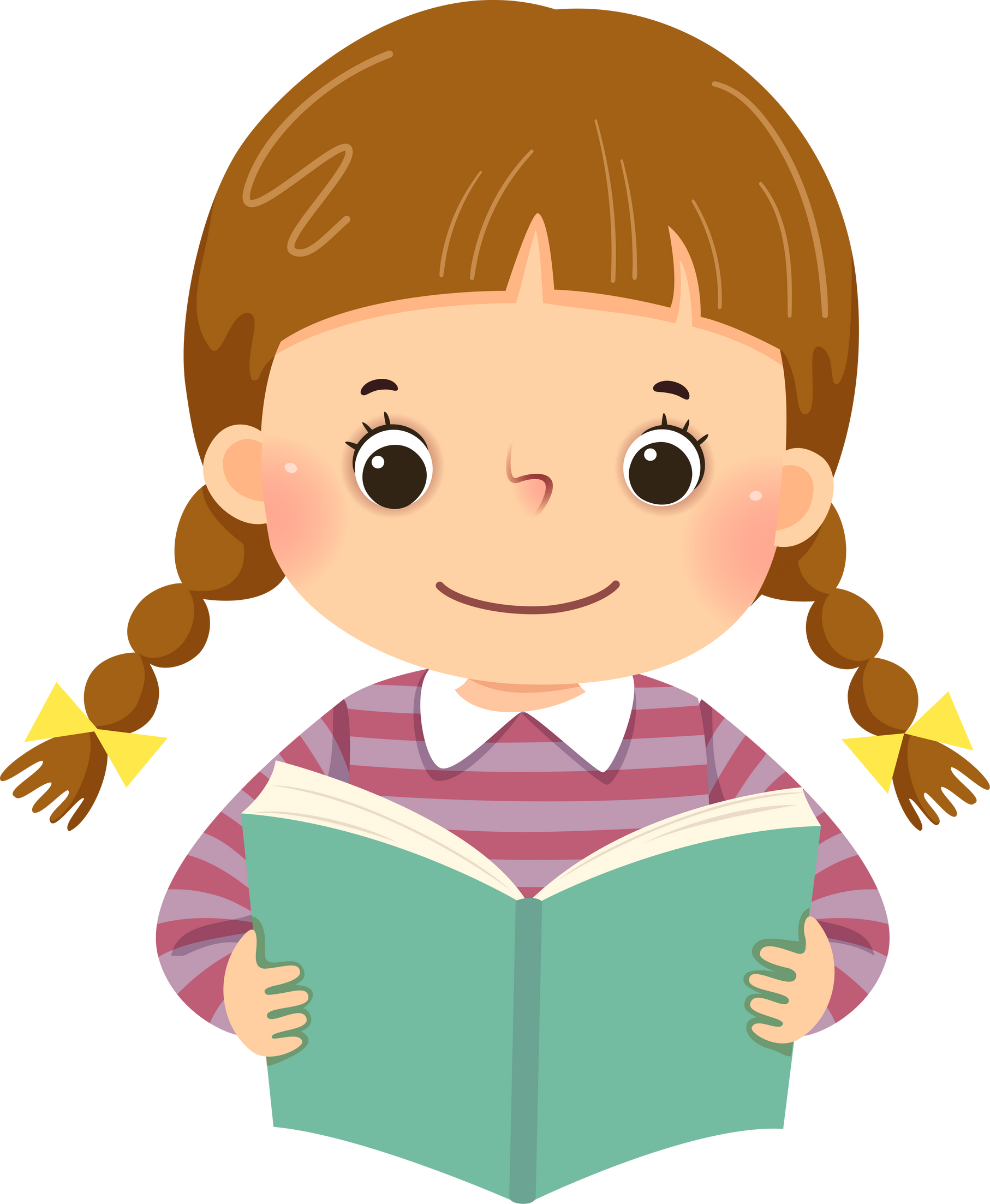 Lời hứa
Khi thầy hiệu trưởng còn chưa ra, Tốt-tô-chan đã đứng giữa hội trường. Thầy vừa bước tới, Tốt-tô-chan nói to:
– Thầy ơi, em có chuyện muốn nói với thầy!
	Thầy hiệu trưởng ngồi xuống, xếp chân vòng tròn, cười hỏi Tốt-tô-chan:
– Chuyện gì nào?
	Tốt-tô-chan quỳ gối ngay ngắn trước mặt thầy. Em nói một cách chậm rãi, dịu dàng:
–  Sau này lớn lên, nhất định em sẽ làm cô giáo ở trường mình.
    Cứ tưởng thầy hiệu trưởng sẽ cười, nhưng không, thầy rất nghiêm túc:
– Em hứa chứ?
	Có vẻ như thầy thực sự muốn Tốt-tô-chan trở thành cô giáo. Tốt-tô-chan gật đầu thật mạnh:
– Em hứa!
	Vừa nói, Tốt-tô-chan vừa tự nhủ rằng nhất định mình sẽ trở thành cô giáo. 
	Đúng vào giây phút ấy, Tốt-tô-chan nhớ lại buổi sáng đầu tiên đến Tô-mô-e... Tưởng chừng như lâu lắm rồi, cái hồi lớp Một ấy, lần đầu tiên Tốt-tô-chan gặp thầy hiệu trưởng. Thầy ngồi nghe em kể chuyện tận bốn tiếng đồng hồ. Giọng nói ấm áp của thầy khi bảo: “Từ hôm nay em là học sinh của trường.”. Giờ đây, Tốt-tô-chan đã yêu quý thầy hơn nhiều so với hồi đấy. Em quyết tâm sẽ làm bất cứ việc gì, chỉ cần đó là vì thầy Kô-ba-y-a-si.
	Nghe Tốt-tô-chan trình bày quyết tâm xong, thầy Kô-ba-y-a-si mỉm cười. 
	Tốt-tô-chan giơ ngón út ra trước mặt thầy:
– Em hứa!
Thầy cũng giơ ngón út ra. Hai thầy trò ngoắc tay giao hẹn. Thầy hiệu trưởng cười. Nhìn thấy thầy vui, Tốt-tô-chan cảm thấy yên tâm và cười theo:
Trở thành cô giáo của Tô-mô-e!
Thật tuyệt vời làm sao.
Nếu mình là cô giáo...
Tốt-tô-chan tưởng tượng ra rất nhiều thứ.
	Thầy Kô-ba-y-a-si vui lắm. Tuy hơi khó để tưởng tượng ra Tốt-tô-chan lúc lớn nhưng thầy biết em có thể trở thành cô giáo ở Tô-mô-e. Bất cứ bạn nào học ở Tô-mô-e sau này đều có thể trở thành thầy cô giáo ở đây. 
		Theo Ku-rô-y-a-na-gi Tét-su-kô, Trương Thuỳ Lan dịch
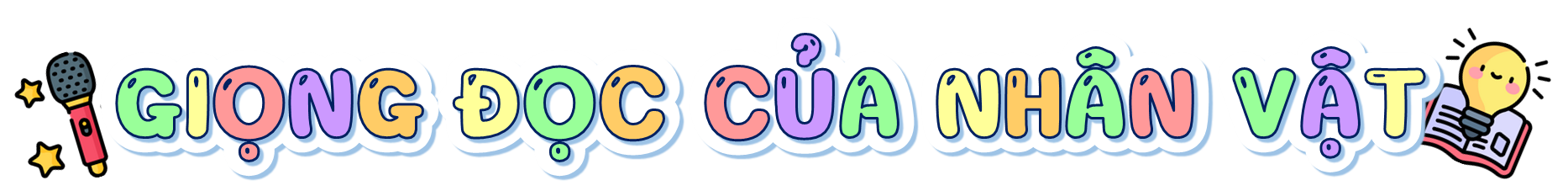 + Giọng người dẫn chuyện thong thả, nhấn giọng ở những từ ngữ chỉ hoạt động, trạng thái của các nhân vật, từ ngữ chỉ đặc điểm.
+ Giọng Tốt-tô-chan trong sáng, hồn nhiên; giọng thầy hiệu trưởng trìu mến,..
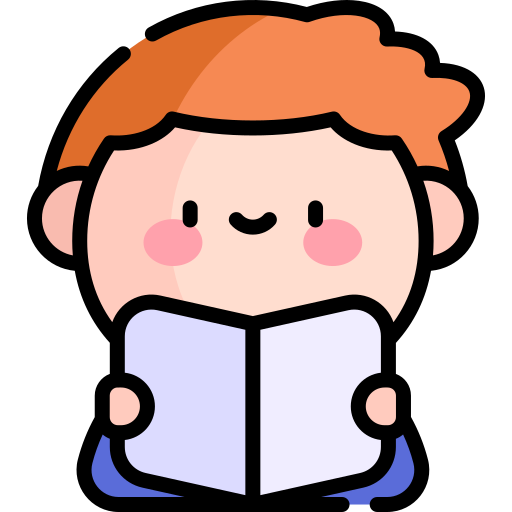 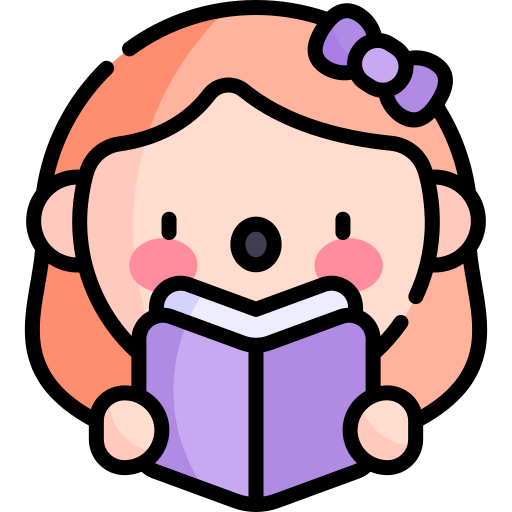 Luyện đọc câu dài
Tưởng chừng như lâu lắm rồi,/ cái hồi lớp Một ấy,/ lần đầu tiên Tốt-tô-chan gặp thầy hiệu trưởng.//
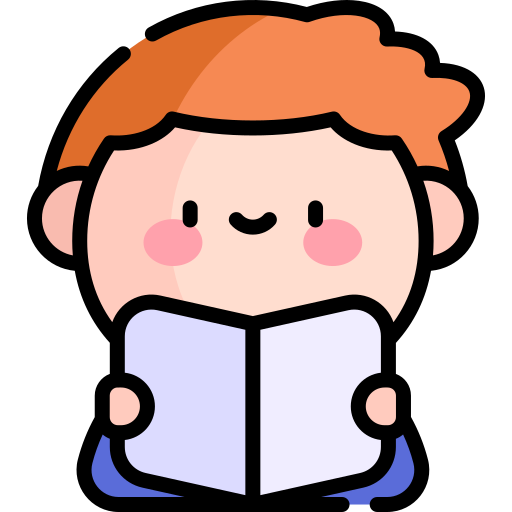 Giọng nói ấm áp của thầy khi bảo:/ “Từ hôm nay/ em là học sinh của trường.”//
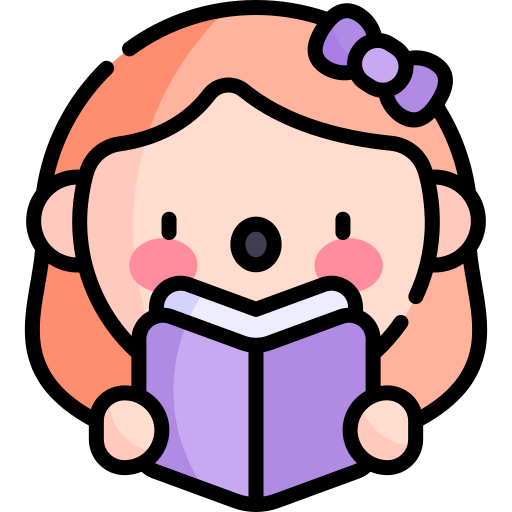 Tuy hơi khó để tưởng tượng ra Tốt-tô-chan lúc lớn/ nhưng thầy biết em có thể trở thành cô giáo ở Tô-mô-e.//
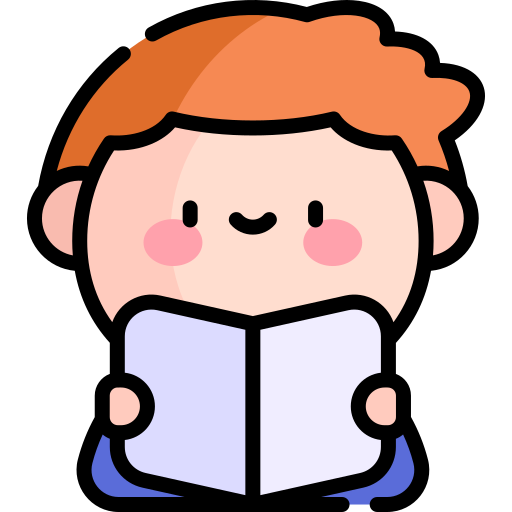 Bài tập đọc được chia làm mấy đoạn?
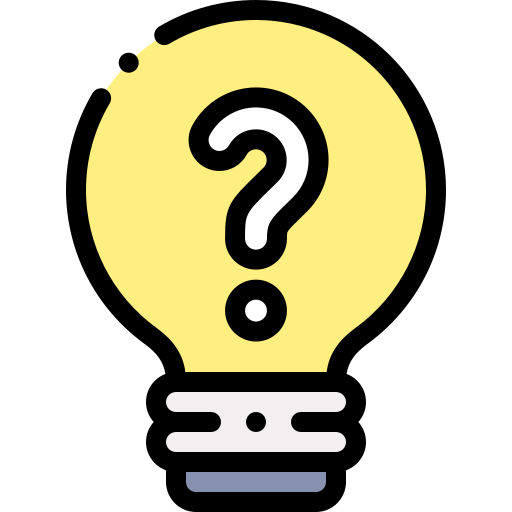 Đoạn 1: Từ đầu đến “trở thành cô giáo”.
Đoạn 2: Tiếp theo đến “thầy Kô-ba-y-a-si mỉm cười”.
Đoạn 3: Còn lại.
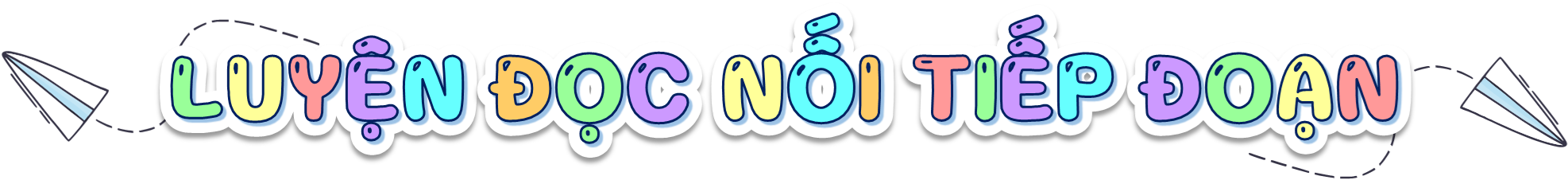 Lời hứa
Khi thầy hiệu trưởng còn chưa ra, Tốt-tô-chan đã đứng giữa hội trường. Thầy vừa bước tới, Tốt-tô-chan nói to:
– Thầy ơi, em có chuyện muốn nói với thầy!
Thầy hiệu trưởng ngồi xuống, xếp chân vòng tròn, cười hỏi Tốt-tô-chan:
– Chuyện gì nào?
Tốt-tô-chan quỳ gối ngay ngắn trước mặt thầy. Em nói một cách chậm rãi, dịu dàng:
–  Sau này lớn lên, nhất định em sẽ làm cô giáo ở trường mình.
    Cứ tưởng thầy hiệu trưởng sẽ cười, nhưng không, thầy rất nghiêm túc:
– Em hứa chứ?
Có vẻ như thầy thực sự muốn Tốt-tô-chan trở thành cô giáo. Tốt-tô-chan gật đầu thật mạnh:
– Em hứa!
Vừa nói, Tốt-tô-chan vừa tự nhủ rằng nhất định mình sẽ trở thành cô giáo.
Đoạn 1:
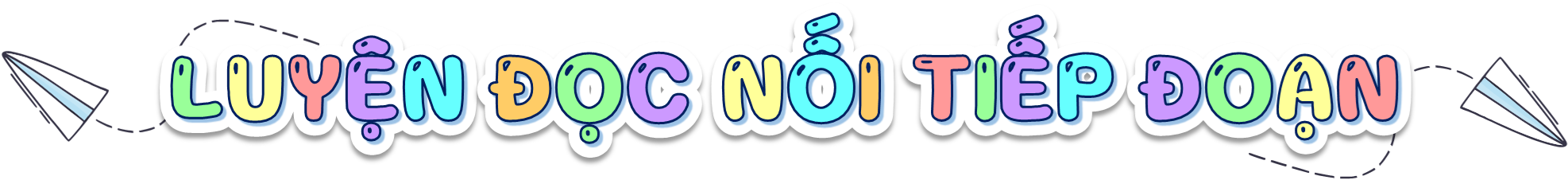 Đúng vào giây phút ấy, Tốt-tô-chan nhớ lại buổi sáng đầu tiên đến Tô-mô-e... Tưởng chừng như lâu lắm rồi, cái hồi lớp Một ấy, lần đầu tiên Tốt-tô-chan gặp thầy hiệu trưởng. Thầy ngồi nghe em kể chuyện tận bốn tiếng đồng hồ. Giọng nói ấm áp của thầy khi bảo: “Từ hôm nay em là học sinh của trường.”. Giờ đây, Tốt-tô-chan đã yêu quý thầy hơn nhiều so với hồi đấy. Em quyết tâm sẽ làm bất cứ việc gì, chỉ cần đó là vì thầy Kô-ba-y-a-si.
	Nghe Tốt-tô-chan trình bày quyết tâm xong, thầy Kô-ba-y-a-si mỉm cười.
Đoạn 2
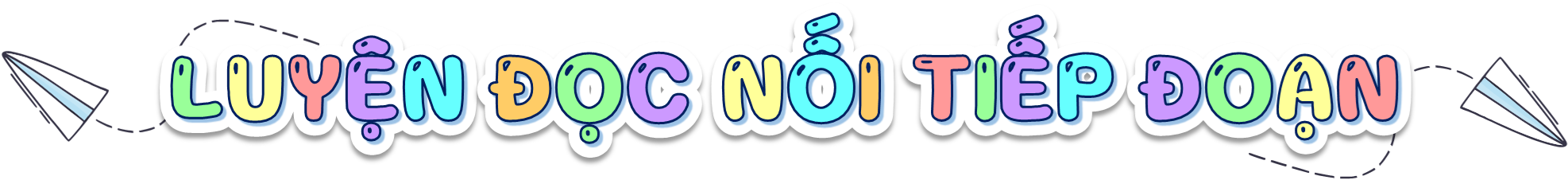 Đoạn 3
Thầy cũng giơ ngón út ra. Hai thầy trò ngoắc tay giao hẹn. Thầy hiệu trưởng cười. Nhìn thấy thầy vui, Tốt-tô-chan cảm thấy yên tâm và cười theo:
Trở thành cô giáo của Tô-mô-e!
Thật tuyệt vời làm sao.
Nếu mình là cô giáo...
Tốt-tô-chan tưởng tượng ra rất nhiều thứ.
	Thầy Kô-ba-y-a-si vui lắm. Tuy hơi khó để tưởng tượng ra Tốt-tô-chan lúc lớn nhưng thầy biết em có thể trở thành cô giáo ở Tô-mô-e. Bất cứ bạn nào học ở Tô-mô-e sau này đều có thể trở thành thầy cô giáo ở đây. 
		Theo Ku-rô-y-a-na-gi Tét-su-kô, Trương Thuỳ Lan dịch
LUYỆN ĐỌC NỐI TIẾP ĐOẠN THEO NHÓM
LUYỆN ĐỌC NỐI TIẾP ĐOẠN THEO NHÓM
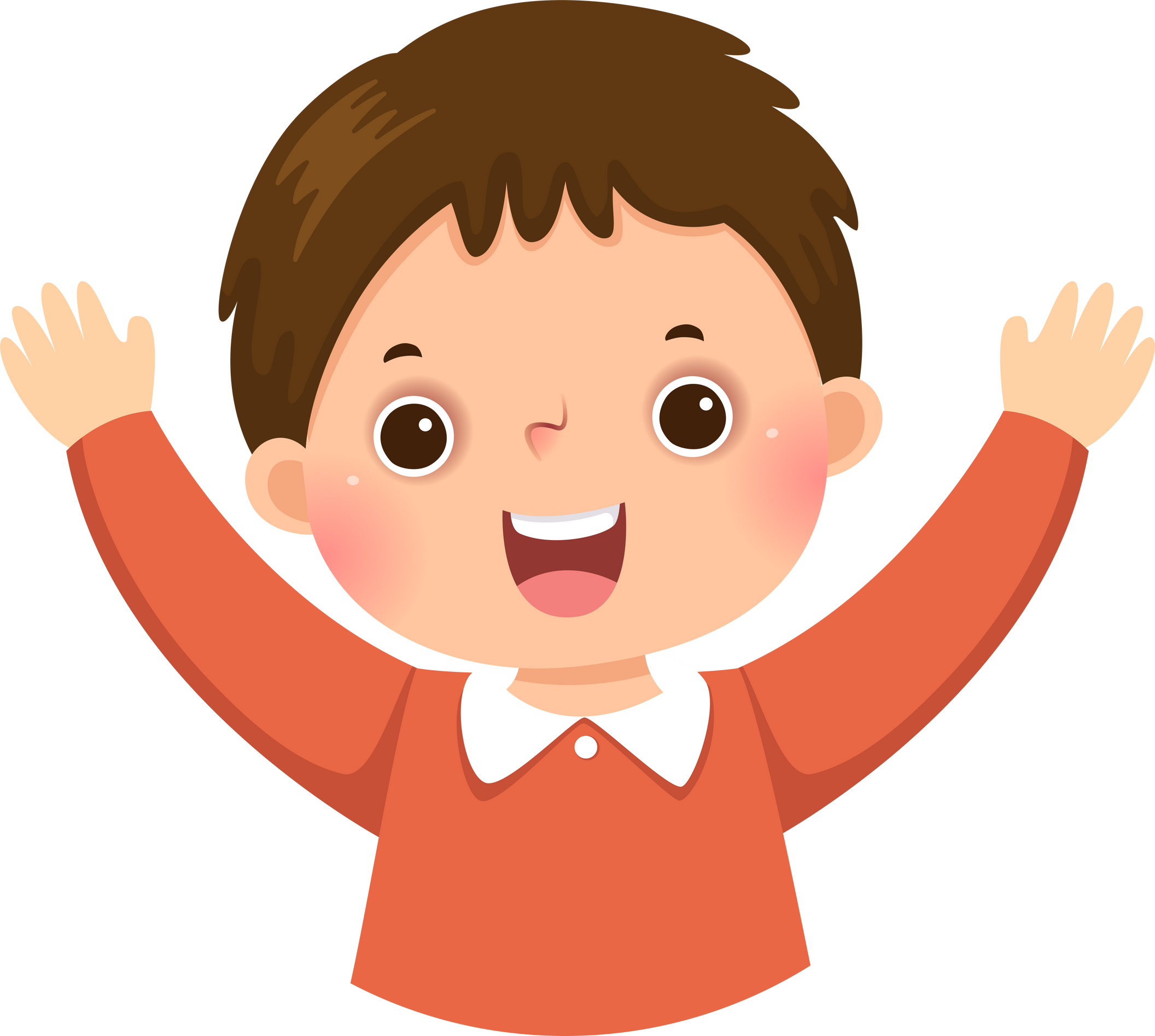 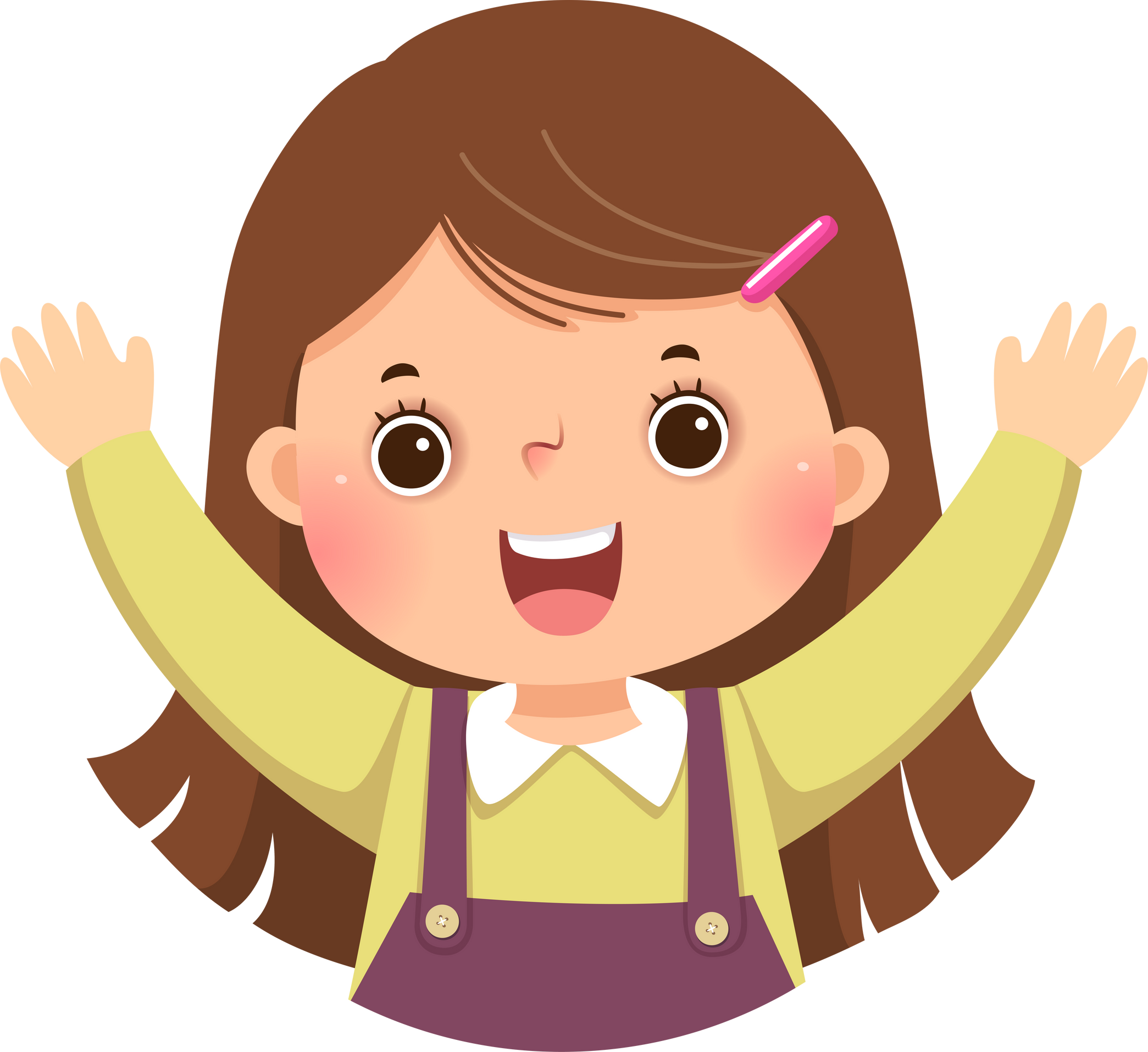 Tiêu chí đánh giá
Yêu Cầu
Phân công đọc theo đoạn.
Tất cả thành viên đều đọc.
Giải nghĩa từ cùng nhau.
1. Đọc đúng.
2. Đọc to, rõ.
3. Ngắt, nghỉ đúng chỗ.
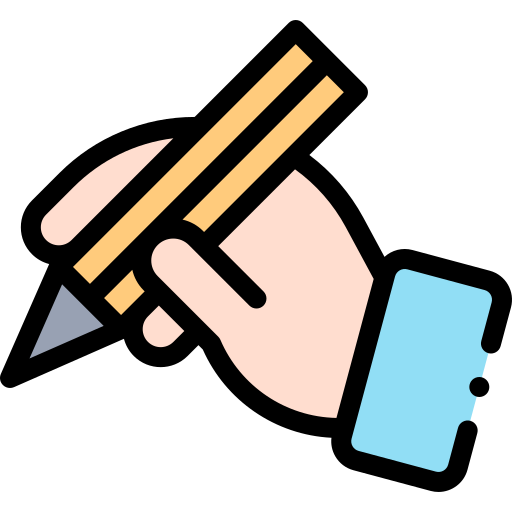 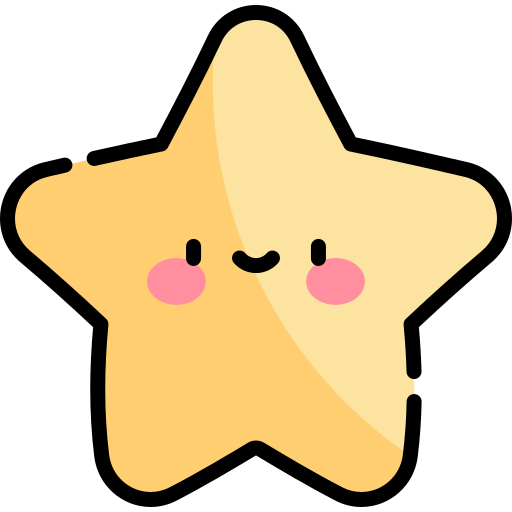 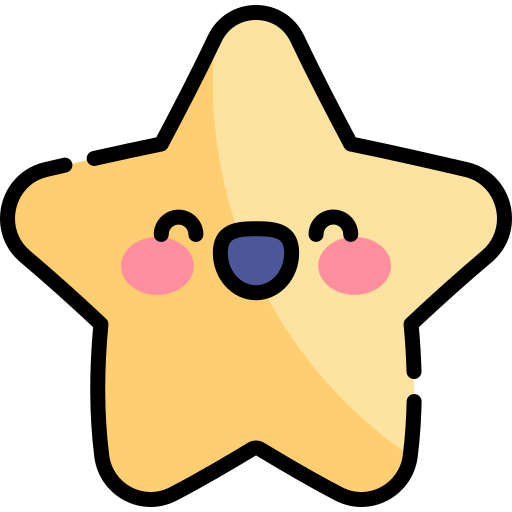 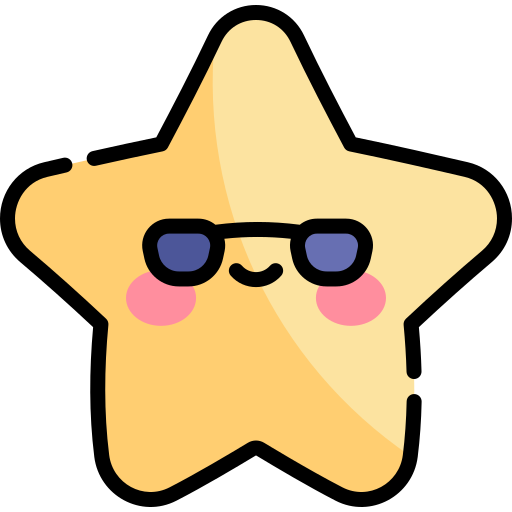 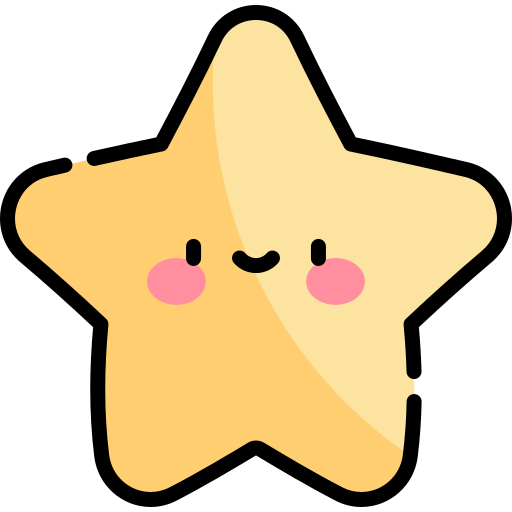 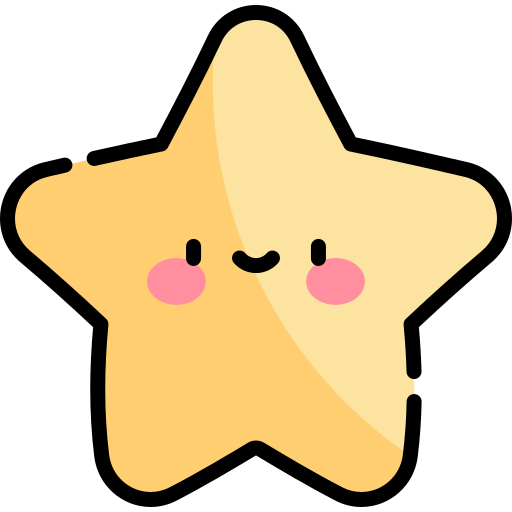 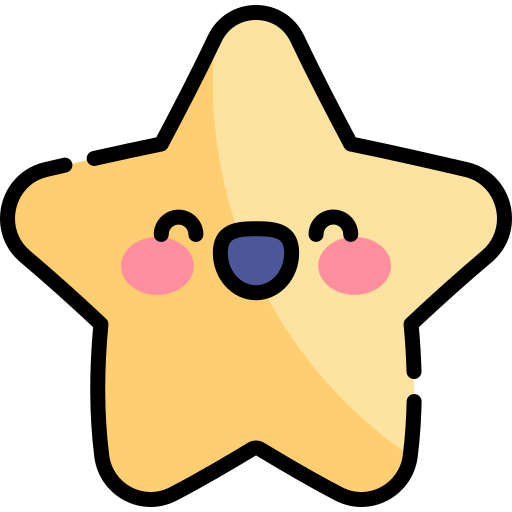 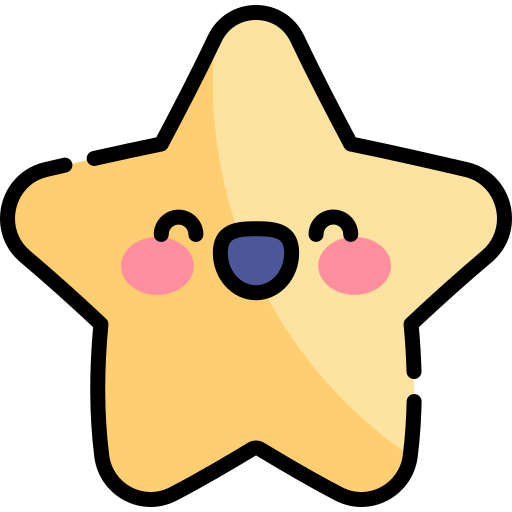 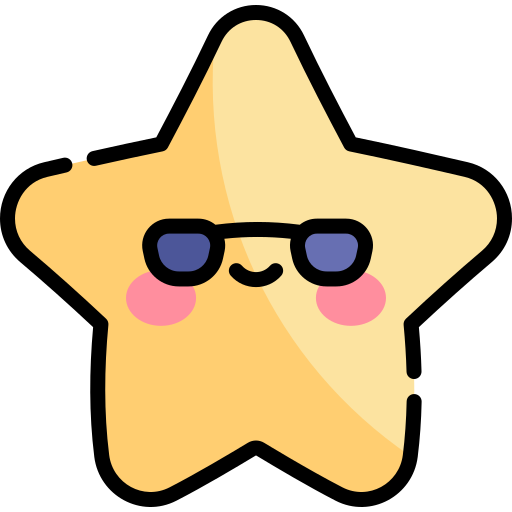 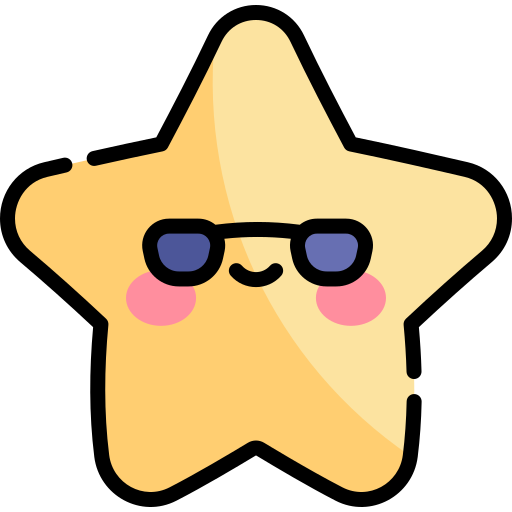 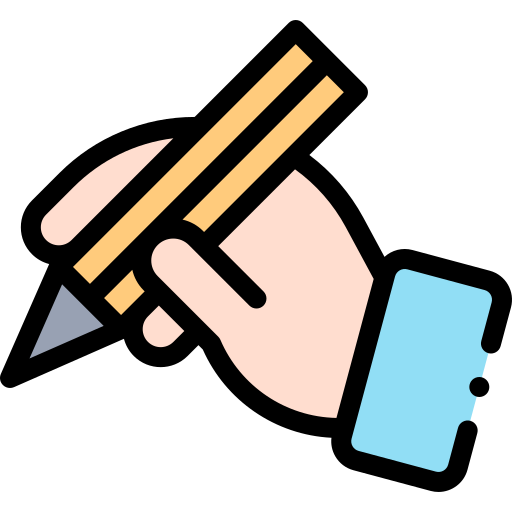 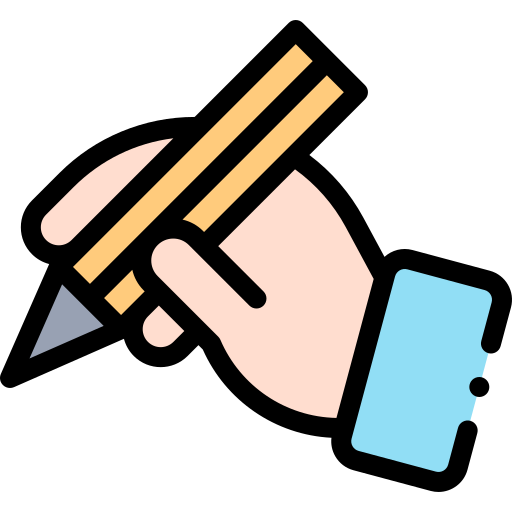 THI ĐUA ĐỌC TRƯỚC LỚP
THI ĐUA ĐỌC TRƯỚC LỚP
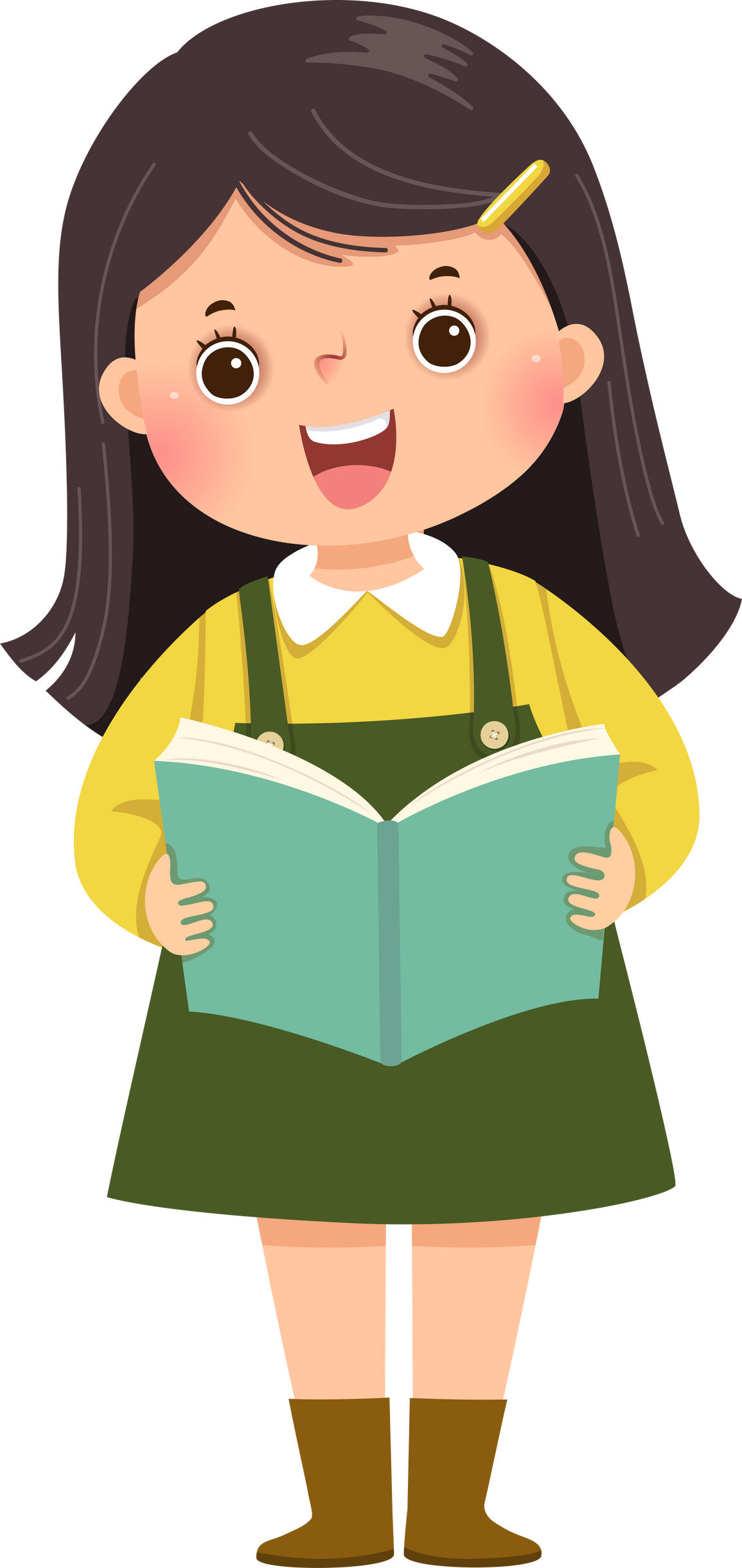 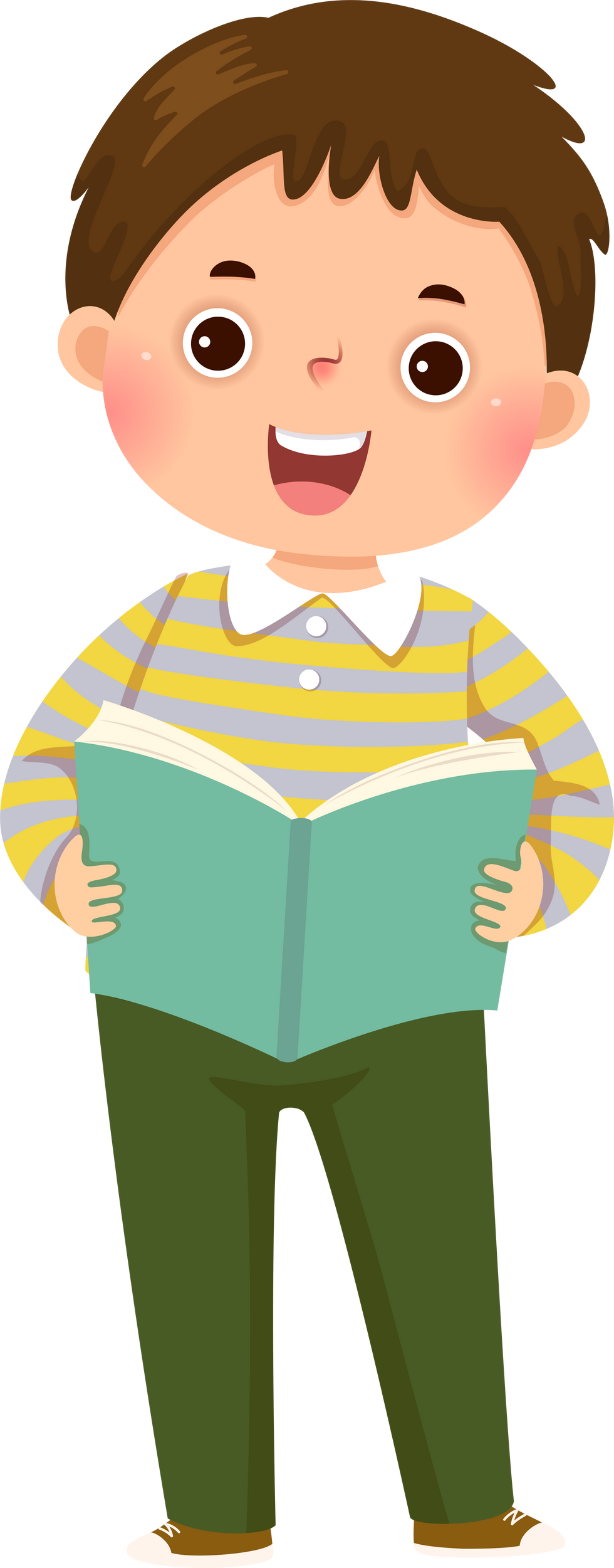 Tiêu chí đánh giá
1. Đọc đúng.
2. Đọc to, rõ.
3. Ngắt, nghỉ đúng chỗ.
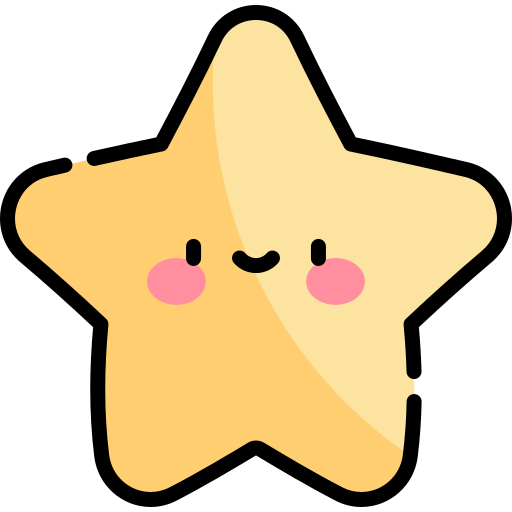 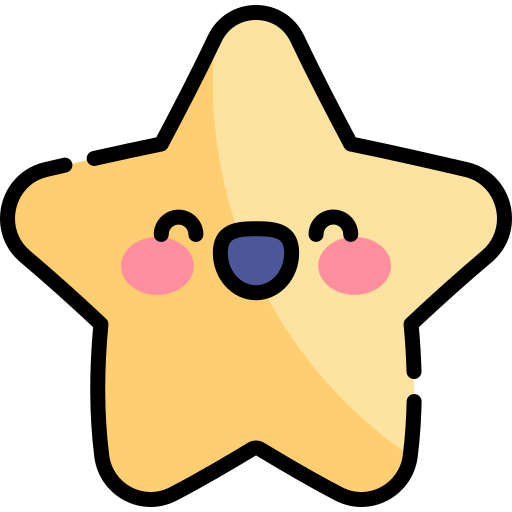 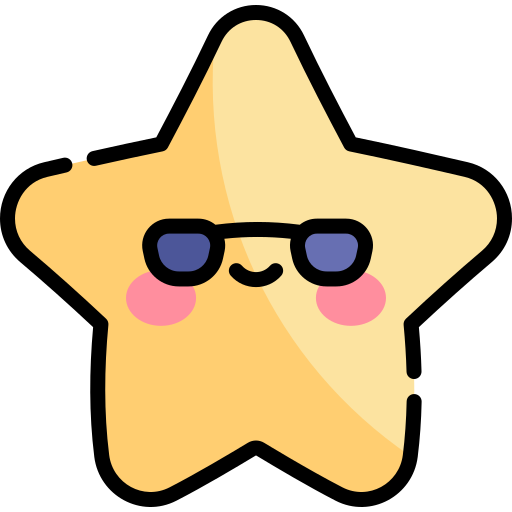 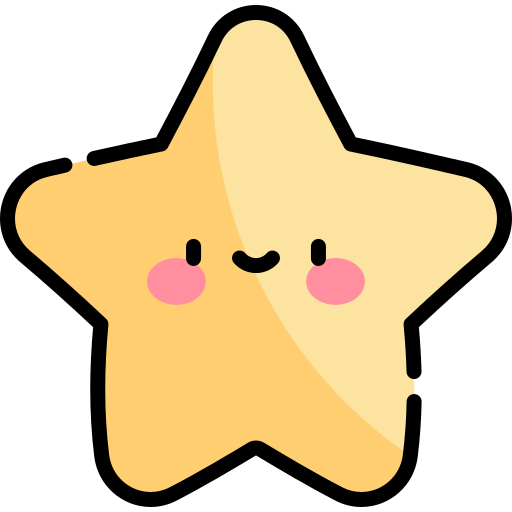 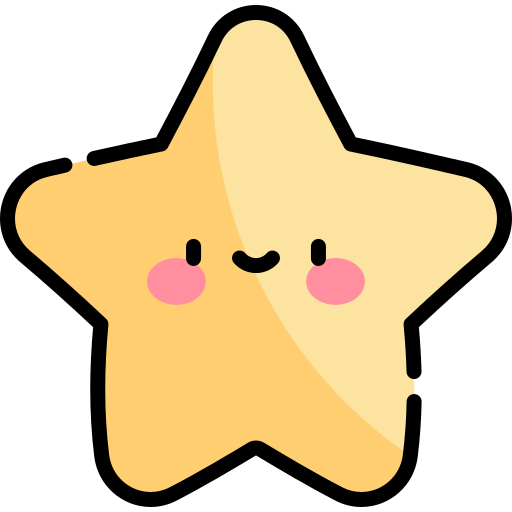 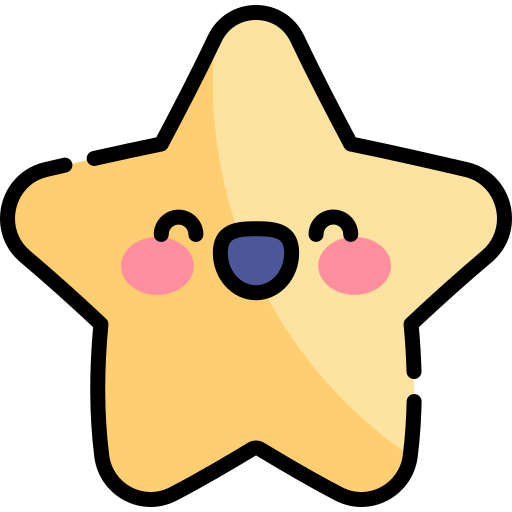 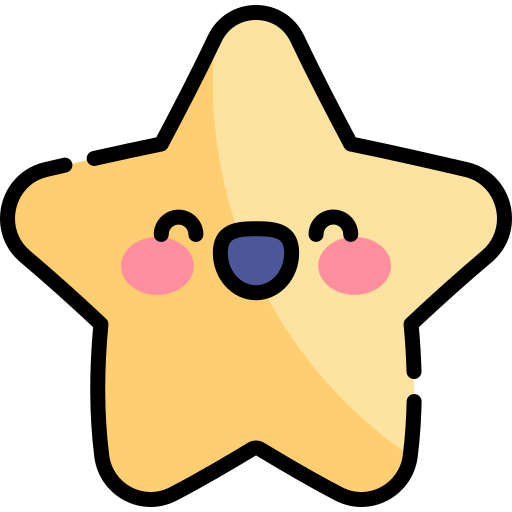 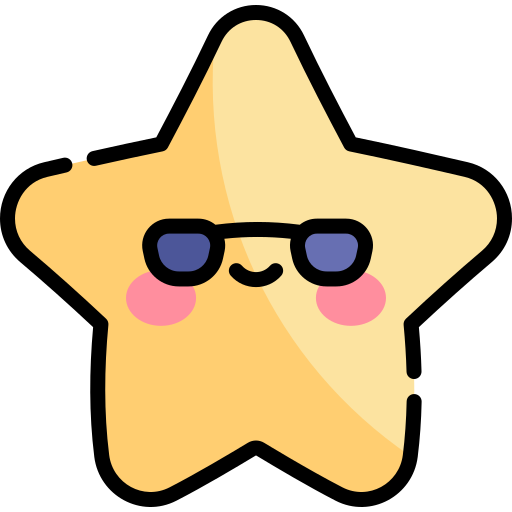 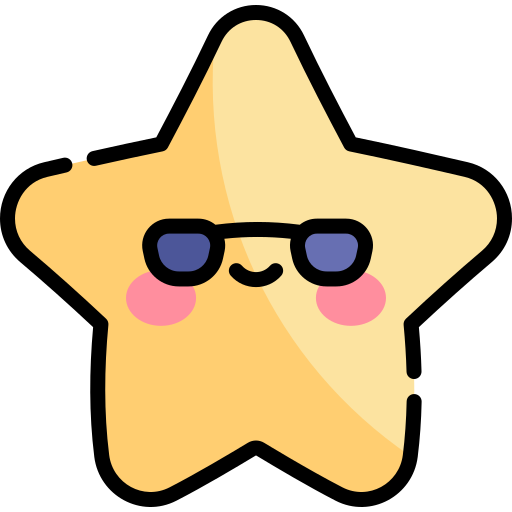 BÌNH CHỌN NHÓM ĐỌC TỐT NHẤT
BÌNH CHỌN NHÓM ĐỌC TỐT NHẤT
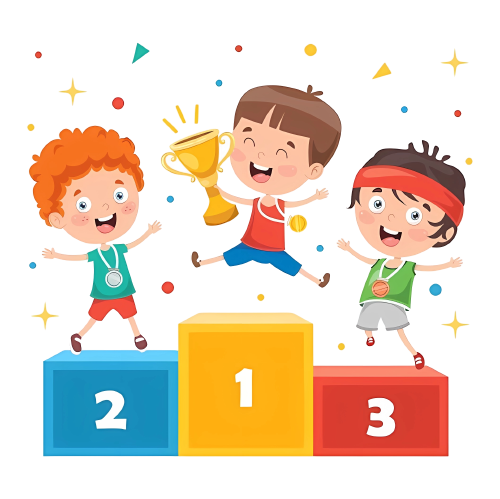 Hoạt động:
Hoạt động:
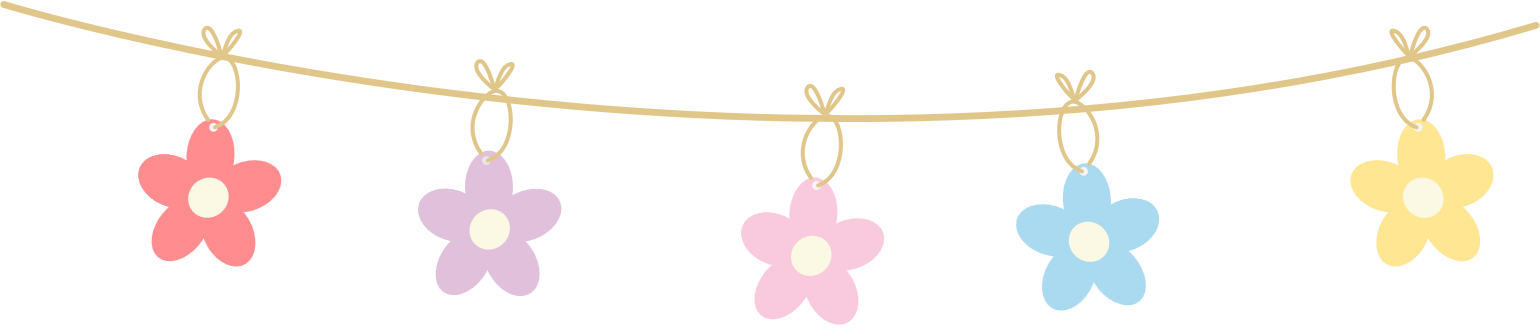 LUYỆN ĐỌC HIỂU
LUYỆN ĐỌC HIỂU
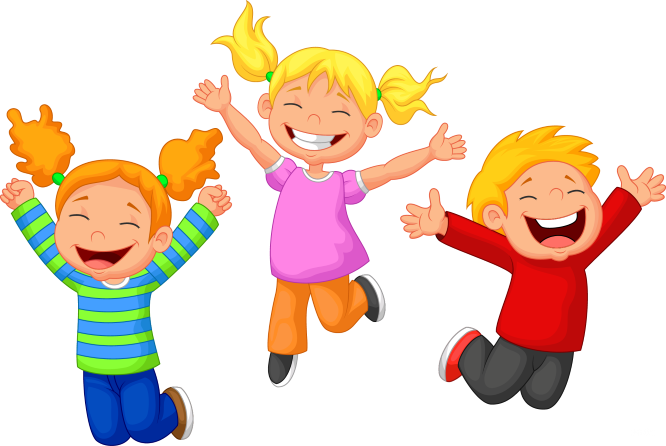 1. Tốt-tô-chan nói với thầy hiệu trưởng điều gì? Thầy trả lời em ra sao?
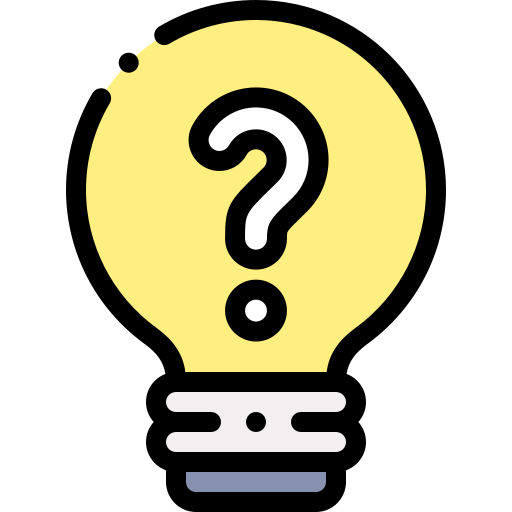 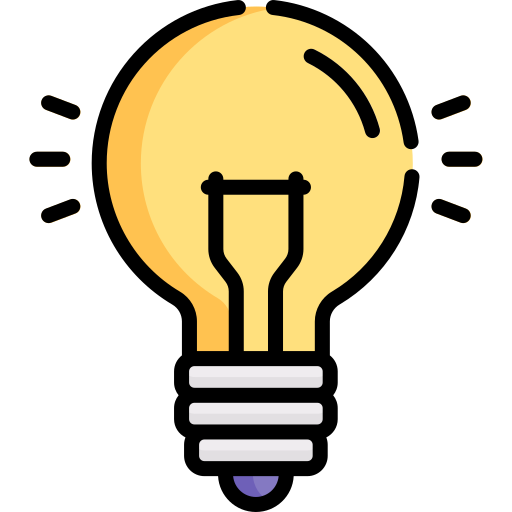 Tốt-tô-chan nói với thầy hiệu trưởng ước mơ khi lớn lên sẽ trở thành cô giáo ở trường Tô-mô-e. Thầy hiệu trưởng hỏi: “Em hứa chứ?”.
2. Tìm những chi tiết thể hiện thái độ nghiêm túc của hai thầy trò khi Tốt-tô-chan trình bày quyết tâm của mình?
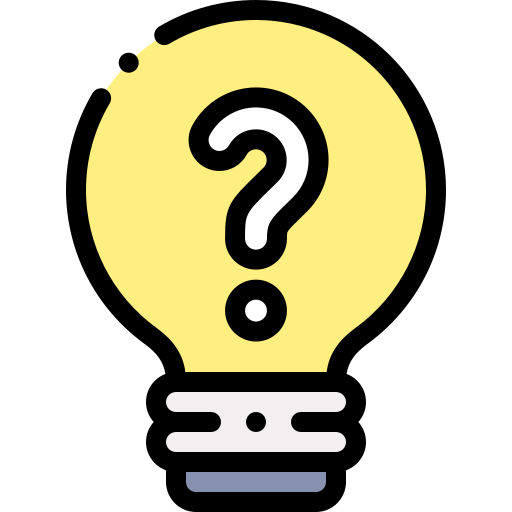 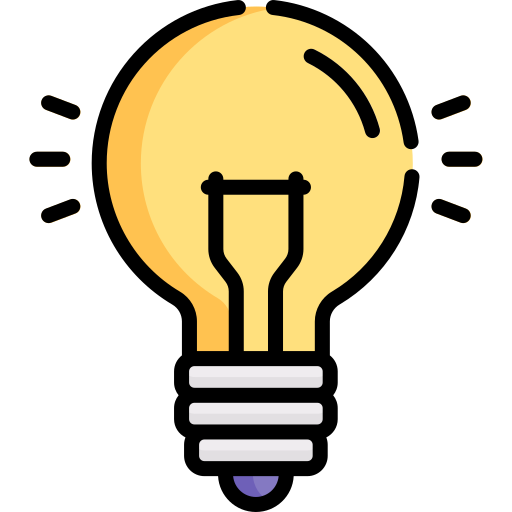 - Những chi tiết thể hiện thái độ nghiêm túc của hai thầy trò khi Tốt-tô-chan trình bày quyết tâm của mình:
+ Thầy hiệu trưởng: Thầy ngồi xuống, xếp chân vòng tròn, cười hỏi Tốt-tô-chan. Thái độ của thầy rất nghiêm túc, có vẻ như thầy thực sự muốn Tốt-tô-chan trở thành cô giáo. Khi Tốt-tô-chan nói xong thầy mỉm cười. Thầy giơ ngón út để ngoắc tay với cô bé.
+ Tốt-tô-chan: Khi thầy hiệu trưởng còn chưa ra, Tốt-tô-chan đã đứng giữa hội trường. Khi nói chuyện, Tốt-tô-chan quỳ gối ngay ngắn trước mặt thầy, nói một cách chậm rãi, dịu dàng. Khi thầy hỏi “Em hứa chứ?”, 
Tốt-tô-chan gật đầu thật mạnh và trả lời thầy: “Em hứa!” và tự nhủ rằng nhất định mình sẽ trở thành cô giáo.
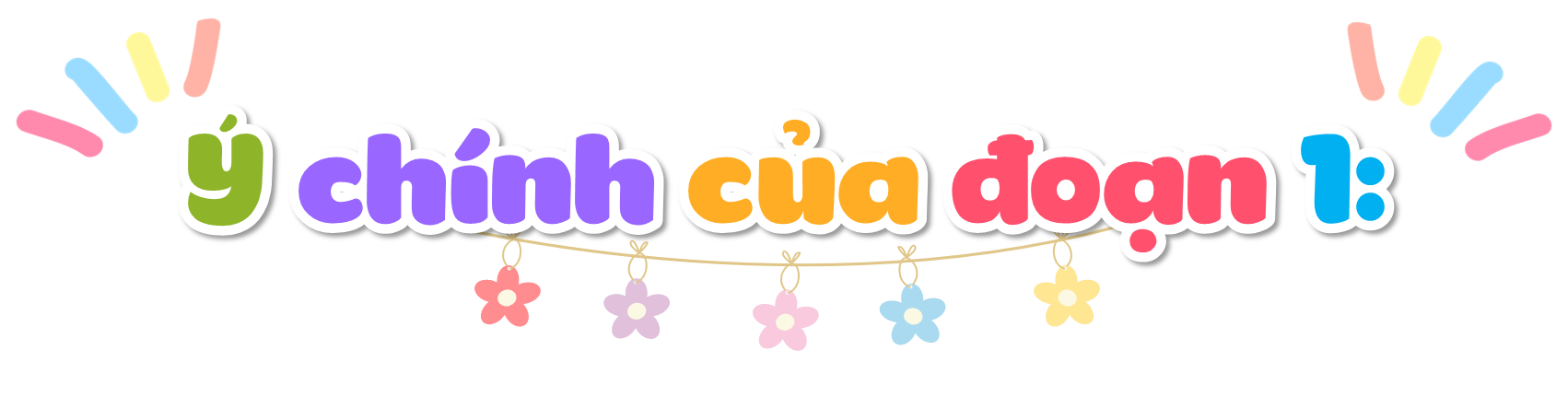 Cuộc trò chuyện giữa thầy Kô-ba-y-a-si và Tốt-tô-chan.
3. Buổi nói chuyện với thầy hiệu trưởng gợi cho Tốt-tô-chan nhớ lại những gì? Những điều đó có ảnh hưởng gì đến quyết tâm của Tốt-tô-chan?
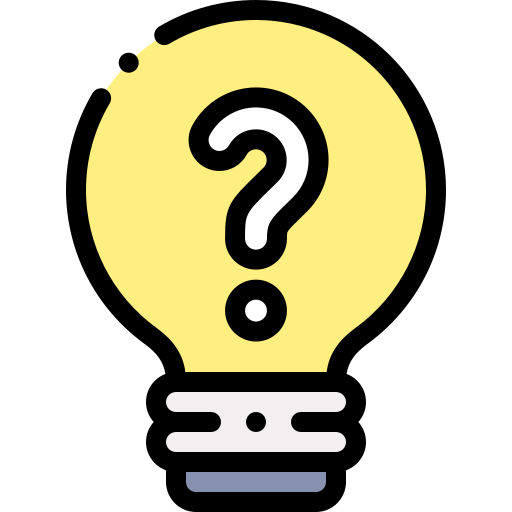 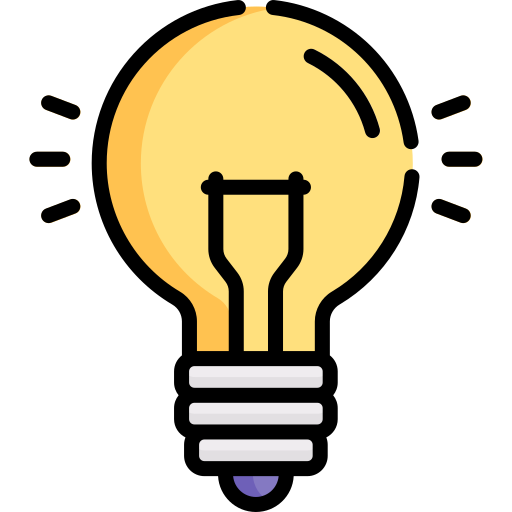 Buổi nói chuyện gợi cho Tốt-tô-chan nhớ lại ngày đầu tiên em tới trường. 
Tô-mô-e: Thầy hiệu trưởng đã ngồi nghe em kể chuyện tận bốn tiếng đồng hồ. Giọng nói ấm áp của thầy khi bảo: “Từ hôm nay em là học sinh ở đây.” Chính sự quan tâm, tình cảm của thầy Kô-ba-y-a-si đã nuôi dưỡng ước mơ trở thành cô giáo của Tốt-tô-chan.
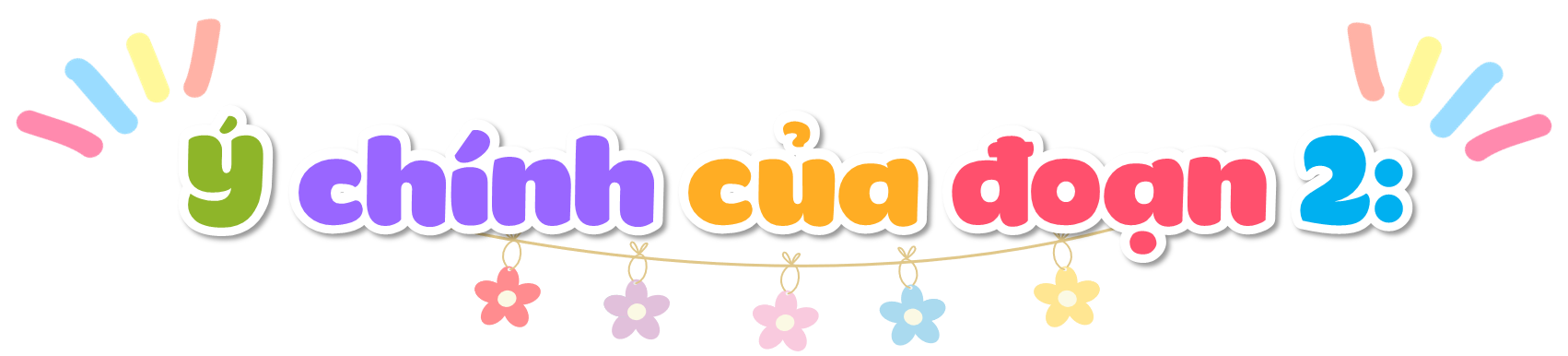 Hồi ức về ngày đầu tiên đến trường và quyết tâm trở thành cô giáo của Tốt-tô-chan.
4. Hình ảnh hai thầy trò ngoắc tay giao hẹn gợi cho em suy nghĩ, cảm xúc gì?
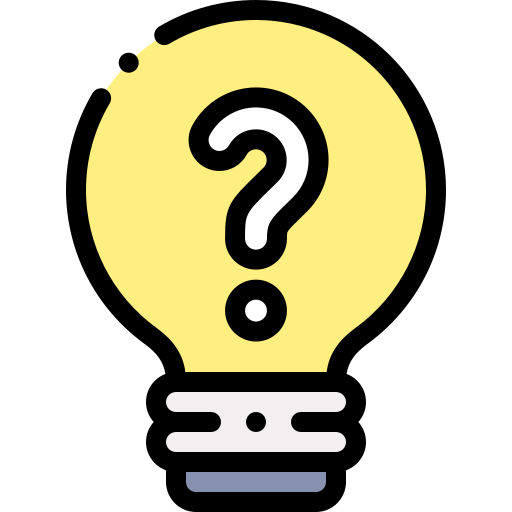 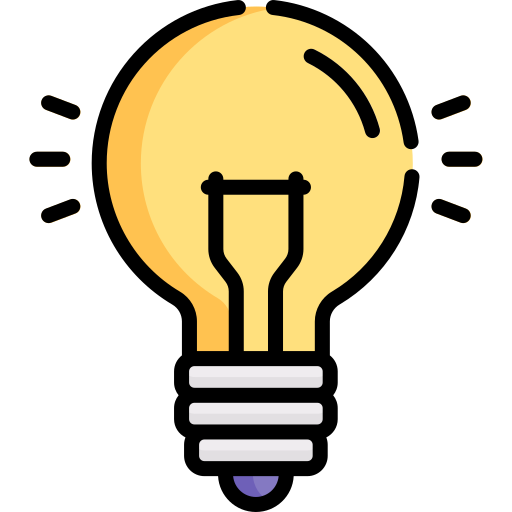 : Hình ảnh hai thầy trò ngoắc tay giao hẹn gợi cho em thấy lòng quyết tâm của Tốt-tô-chan và sự tin tưởng vào cô học trò nhỏ của thầy hiệu trưởng,…
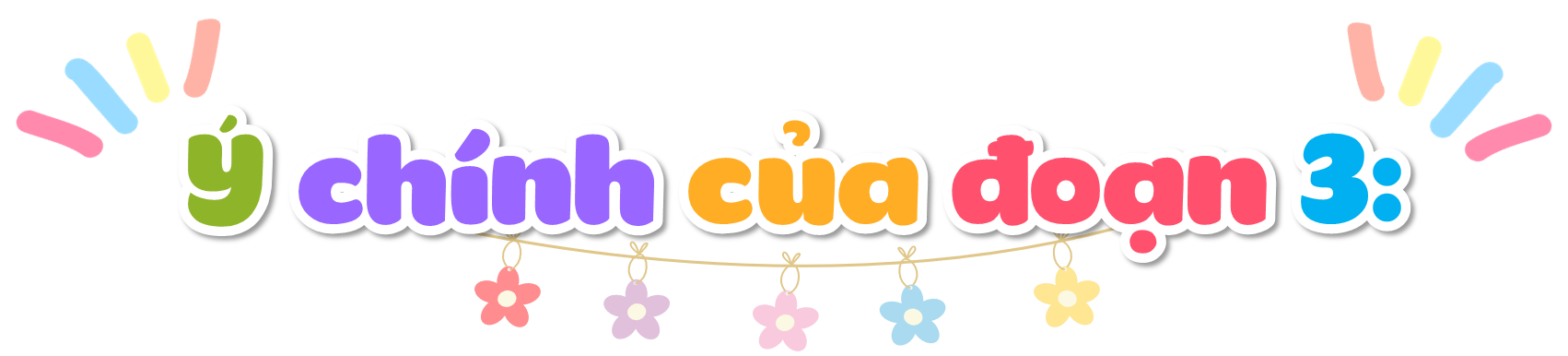 Lời hứa của hai thầy trò.
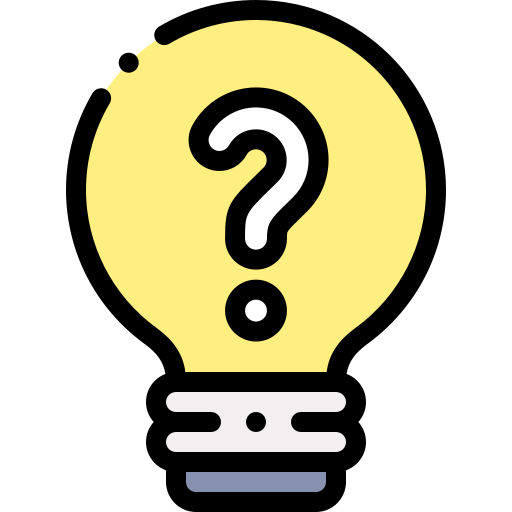 5. Câu chuyện muốn nói về điều gì?
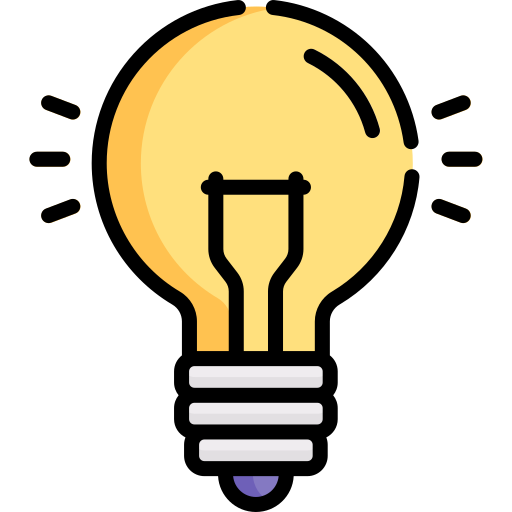 Tình yêu, sự quan tâm, tin tưởng vào học sinh của thầy hiệu trưởng đã nuôi dưỡng trong các bạn học sinh những ước mơ đẹp đẽ.
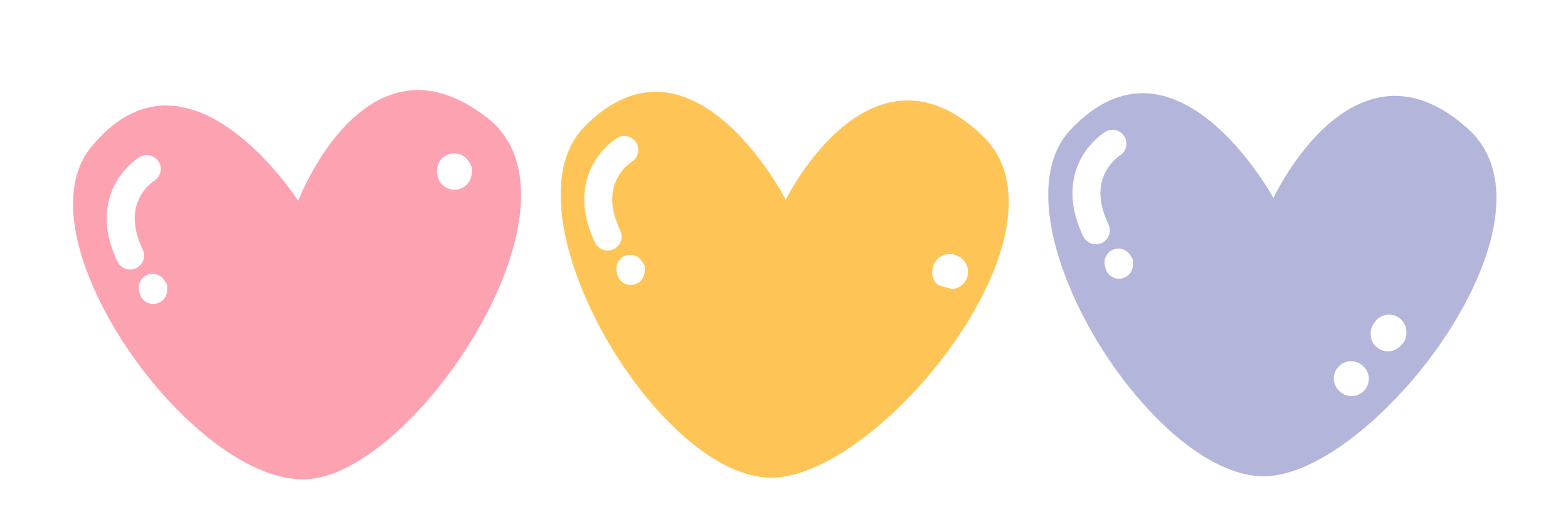 Nội dung chính của bài đọc là gì?
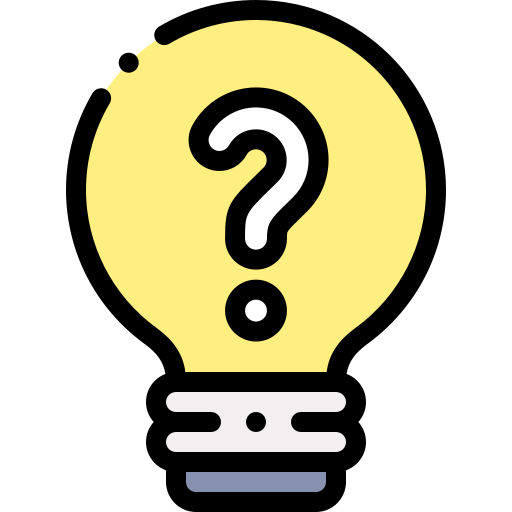 Kể về cuộc trò chuyện giữa Tốt-tô-chan với thầy hiệu trưởng và ước mơ trở thành cô giáo của Tốt-tô-chan.
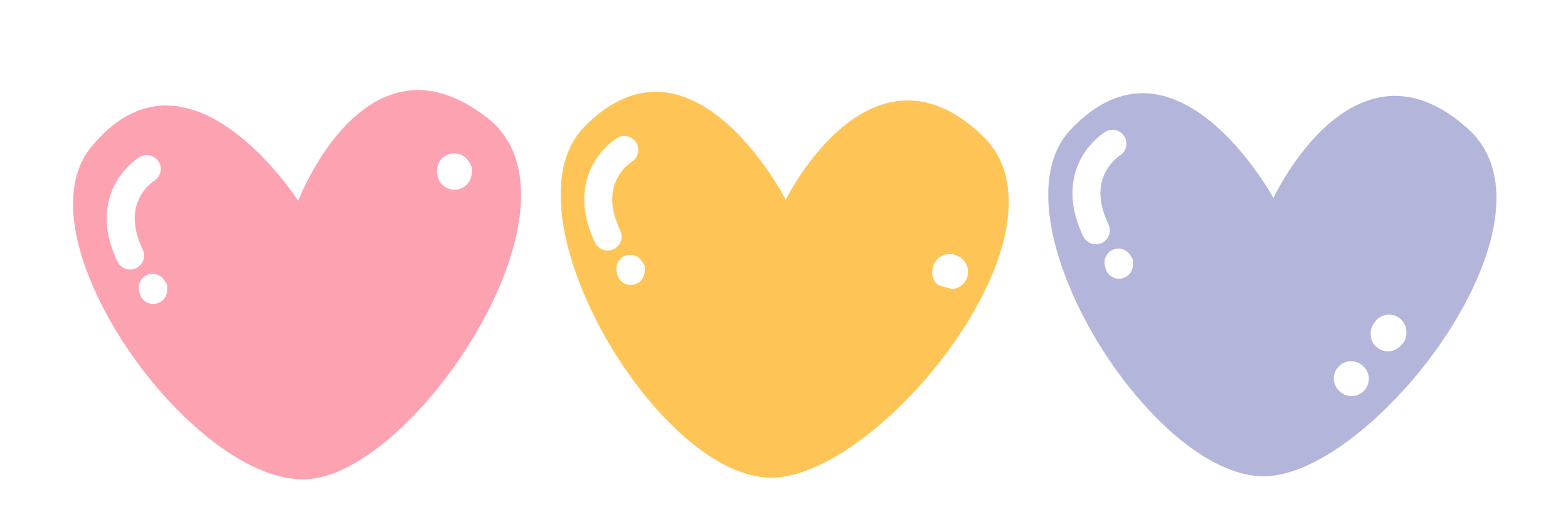 Ý nghĩa của bài đọc là gì?
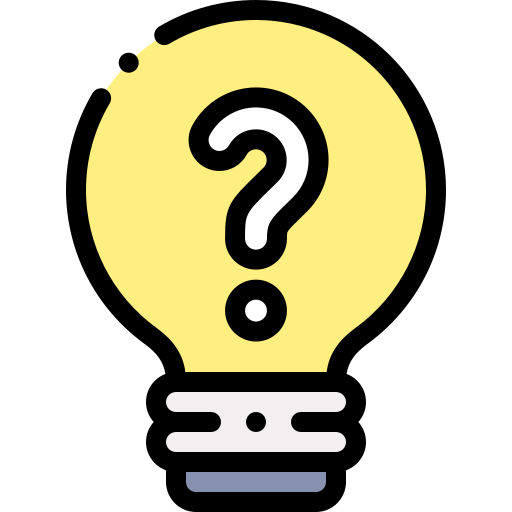 Tình yêu, sự quan tâm, tin tưởng vào học sinh của thầy hiệu trưởng đã nuôi dưỡng nên những ước mơ tươi đẹp.
Hoạt động:
Hoạt động:
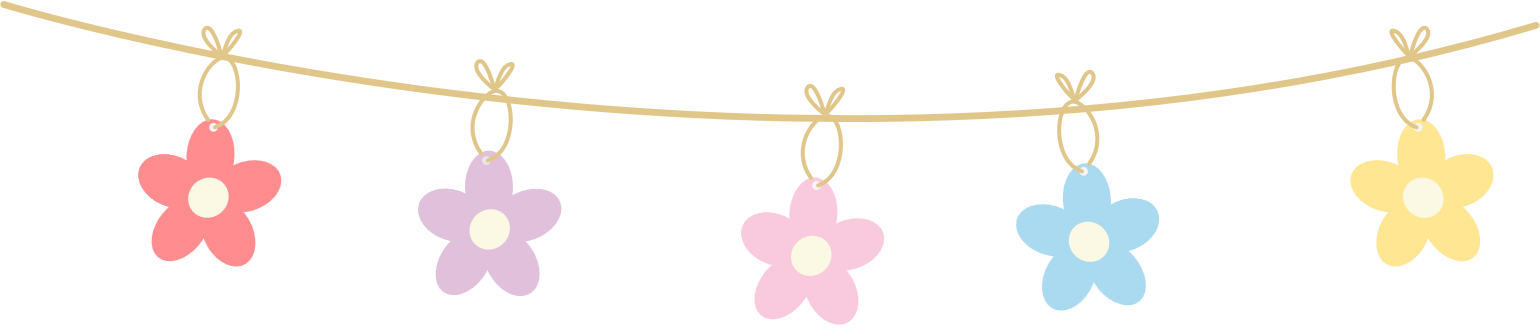 LUYỆN ĐỌC LẠI
LUYỆN ĐỌC LẠI
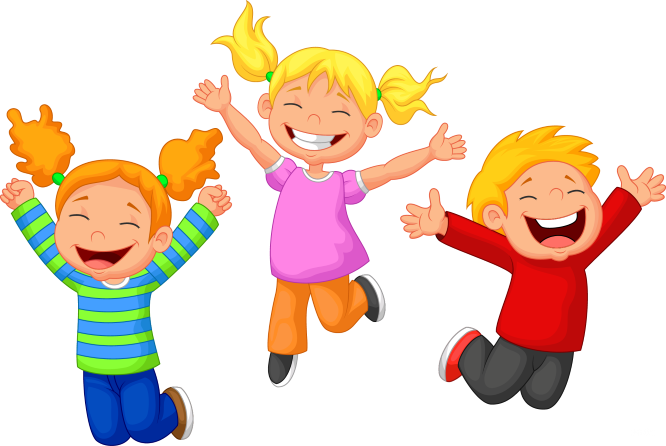 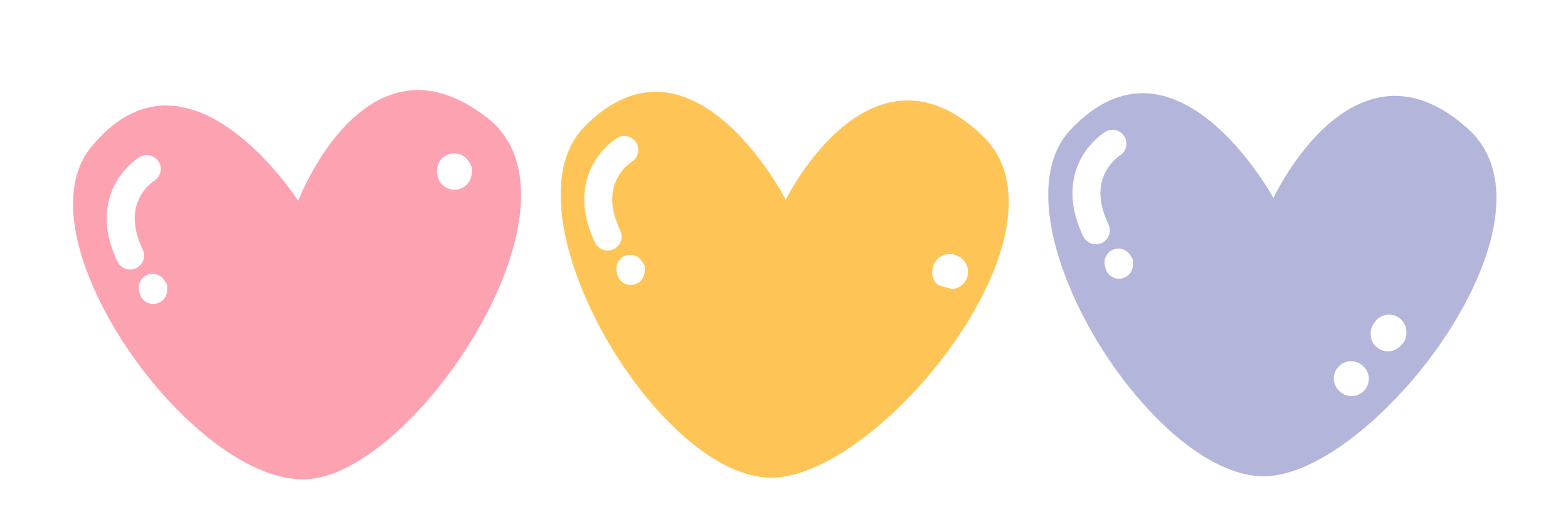 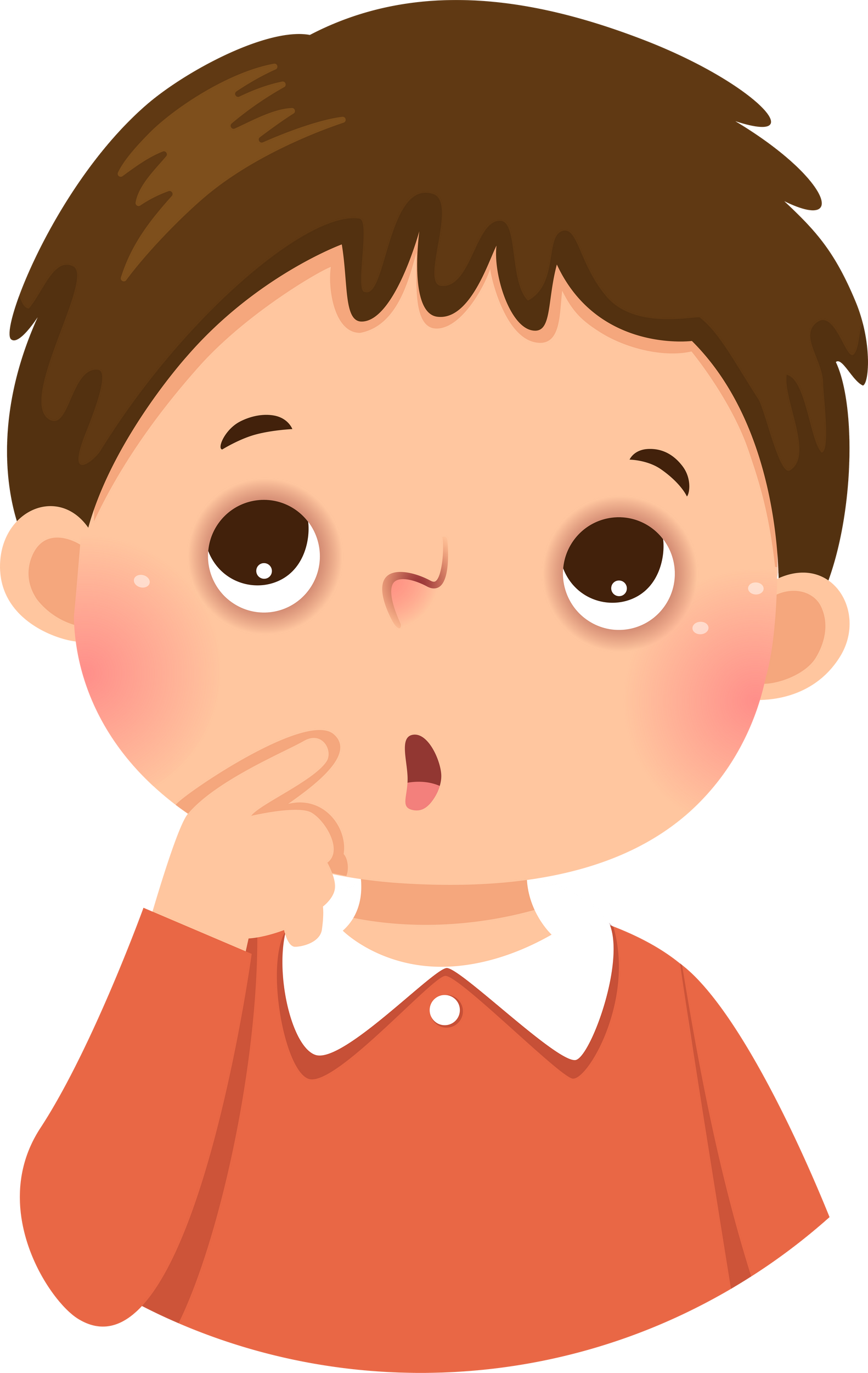 Nhắc lại nội dung, ý nghĩa của bài đọc
Kể về cuộc trò chuyện giữa Tốt-tô-chan với thầy hiệu trưởng và ước mơ trở thành cô giáo của Tốt-tô-chan.
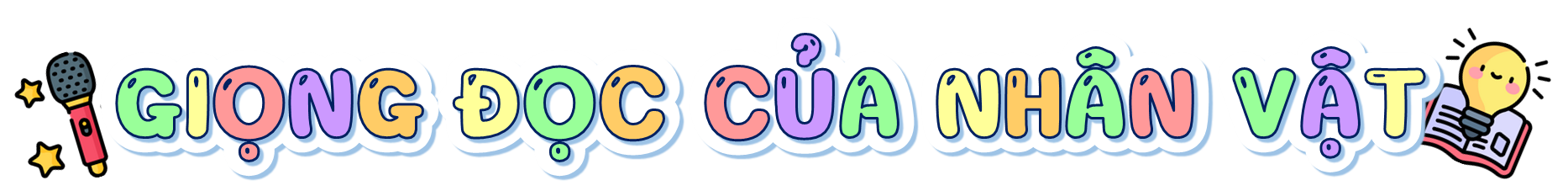 + Giọng người dẫn chuyện thong thả, nhấn giọng ở những từ ngữ chỉ hoạt động, trạng thái của các nhân vật, từ ngữ chỉ đặc điểm.
+ Giọng Tốt-tô-chan trong sáng, hồn nhiên; giọng thầy hiệu trưởng trìu mến,..
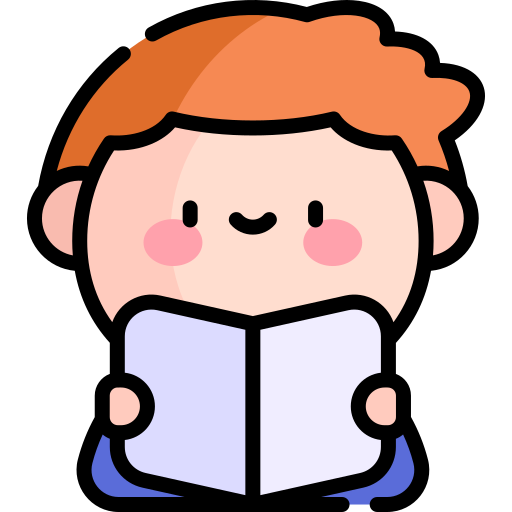 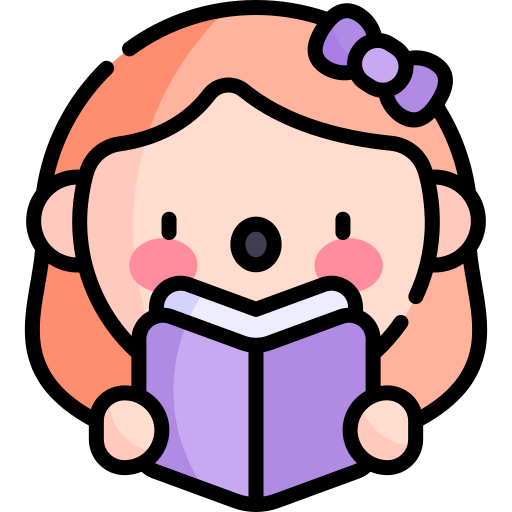 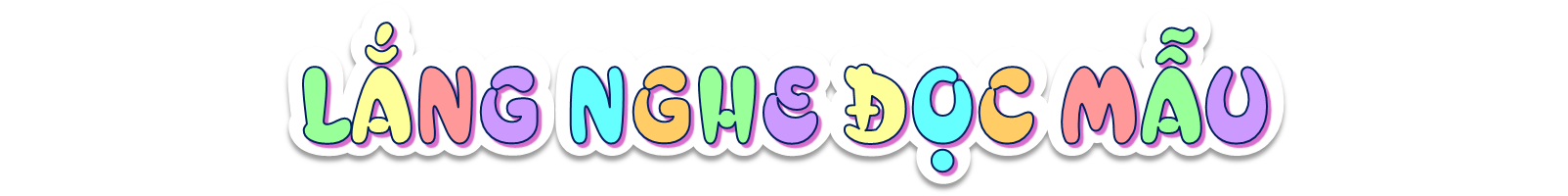 Tốt-tô-chan giơ ngón út ra trước mặt thầy://
 – Em hứa!//
Thầy cũng giơ ngón út ra.// Hai thầy trò ngoắc tay giao hẹn.// Thầy hiệu trưởng cười.// Nhìn thấy thầy vui,/ Tốt-tô-chan cảm thấy yên tâm và cười theo:// 
Trở thành cô giáo của Tô-mô-e!//
Thật tuyệt vời làm sao.//
Nếu mình là cô giáo...// 
Tốt-tô-chan tưởng tượng ra rất nhiều thứ.//
Thầy Kô-ba-y-a-si vui lắm.// Tuy hơi khó để tưởng tượng ra Tốt-tô-chan lúc lớn/ nhưng thầy biết em có thể trở thành cô giáo ở Tô-mô-e.// Bất cứ bạn nào học ở Tô-mô-e/ sau này đều có thể trở thành thầy cô giáo ở đây.//
LUYỆN ĐỌC NỐI TIẾP ĐOẠN THEO NHÓM
LUYỆN ĐỌC NỐI TIẾP ĐOẠN THEO NHÓM
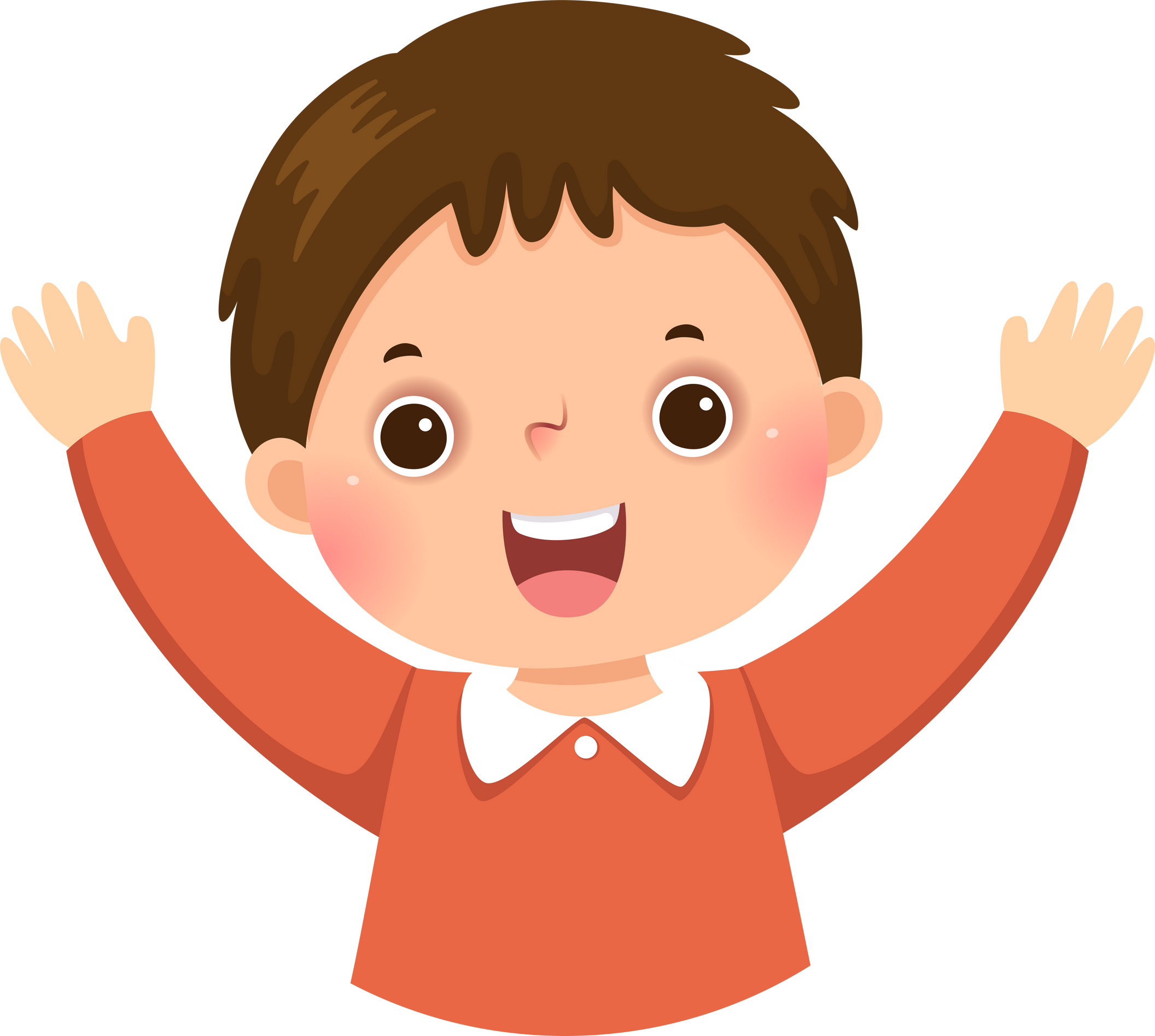 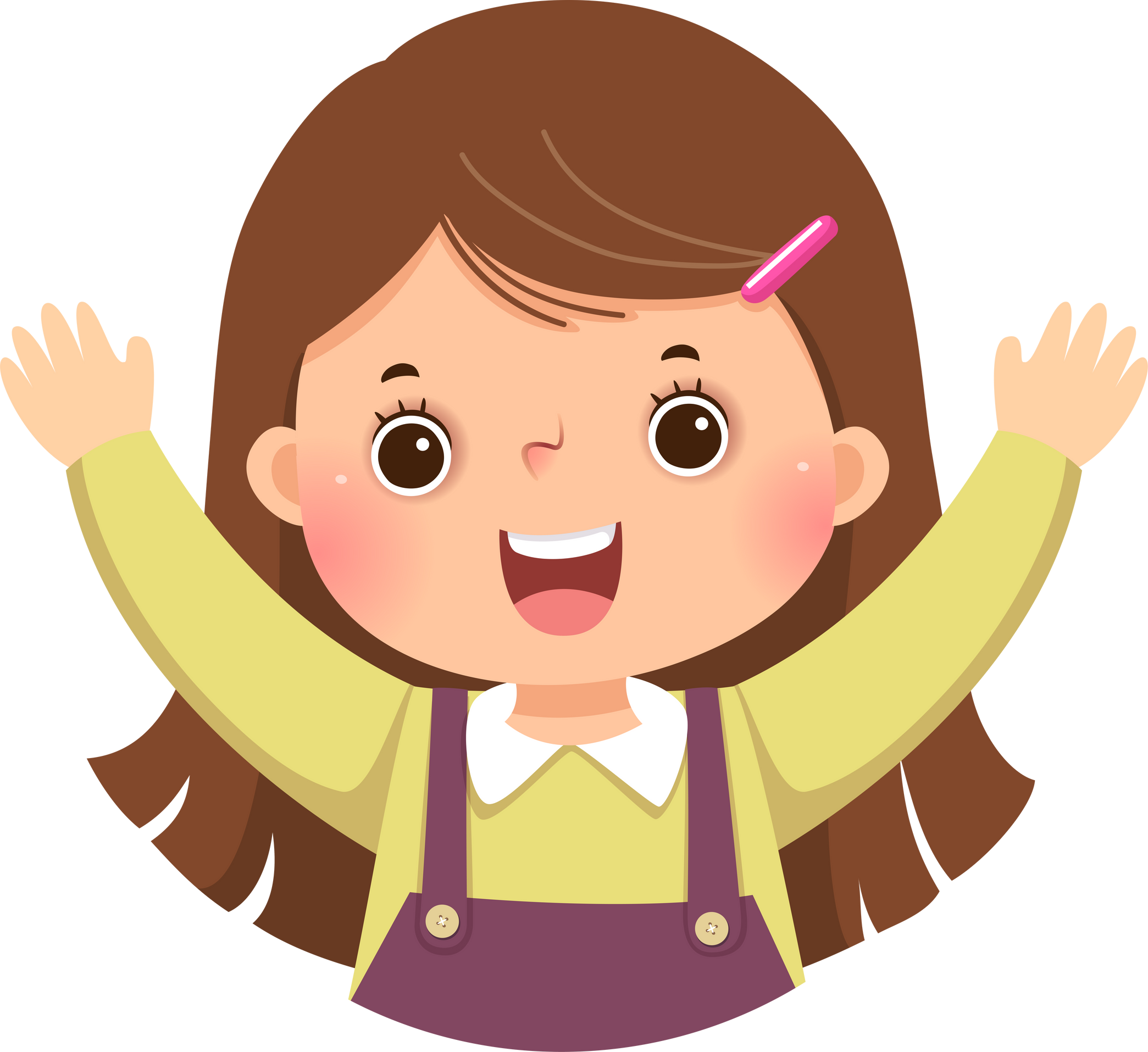 Tiêu chí đánh giá
Yêu Cầu
Phân công đọc theo đoạn.
Tất cả thành viên đều đọc.
Giải nghĩa từ cùng nhau.
1. Đọc đúng.
2. Đọc to, rõ.
3. Ngắt, nghỉ đúng chỗ.
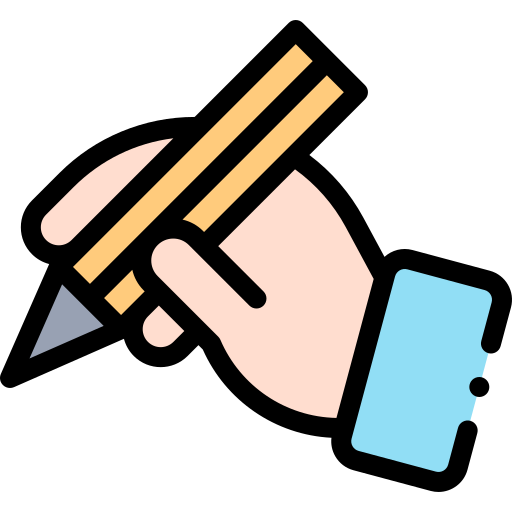 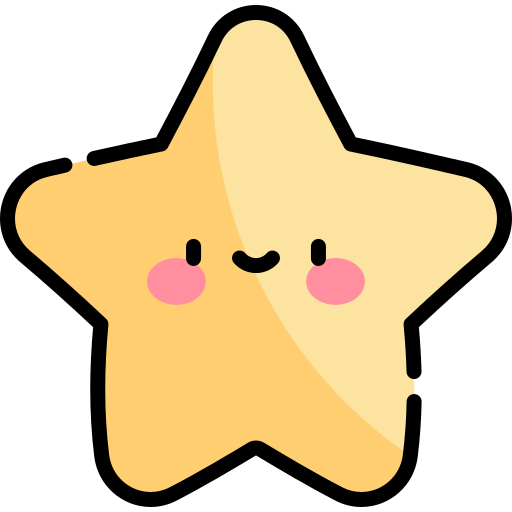 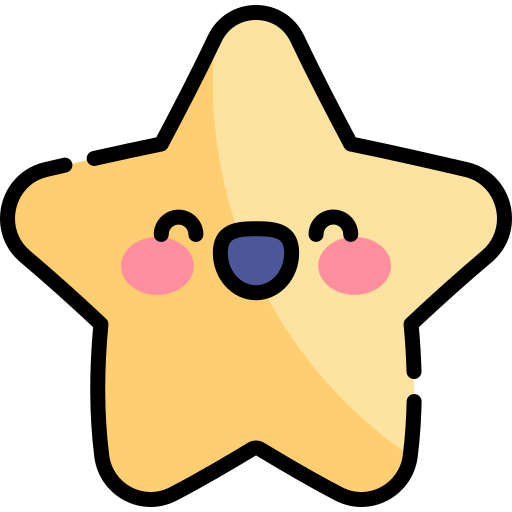 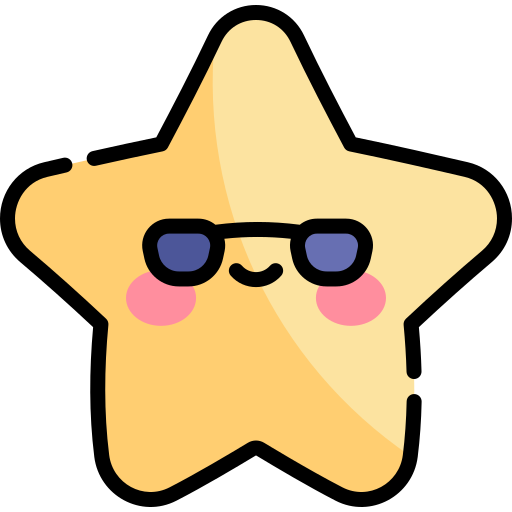 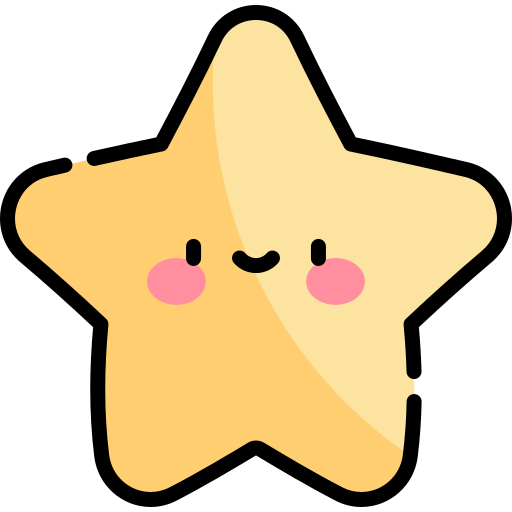 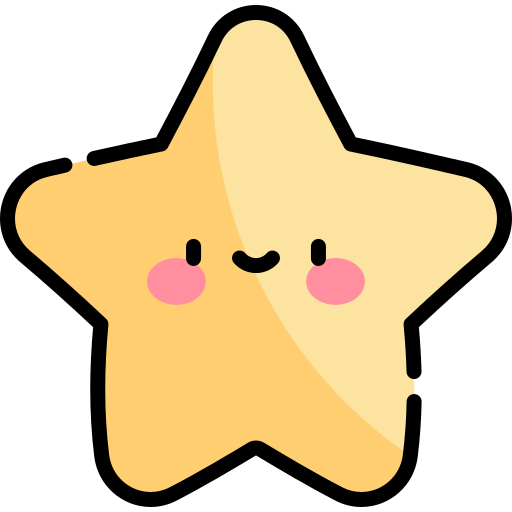 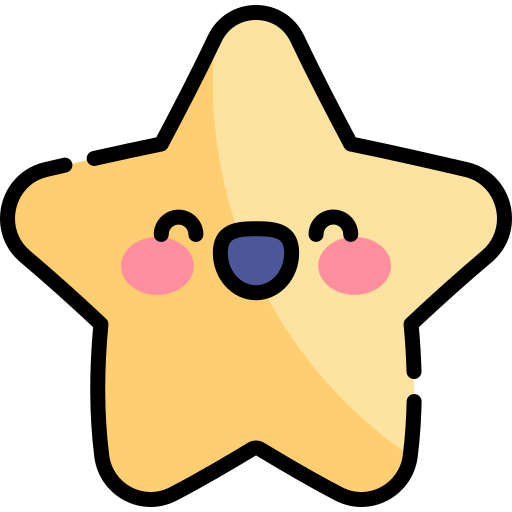 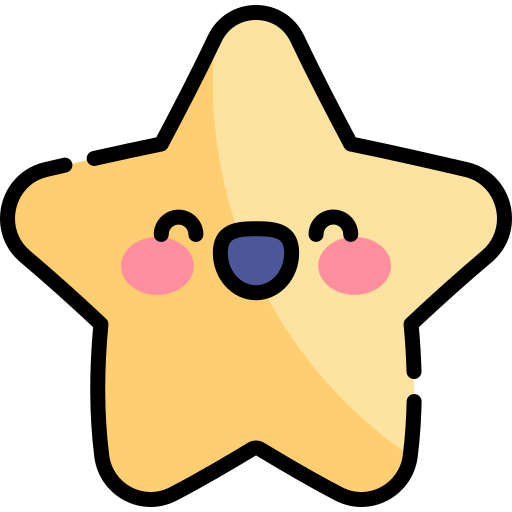 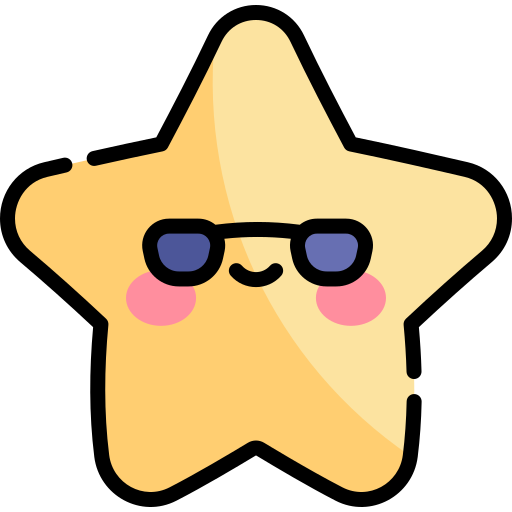 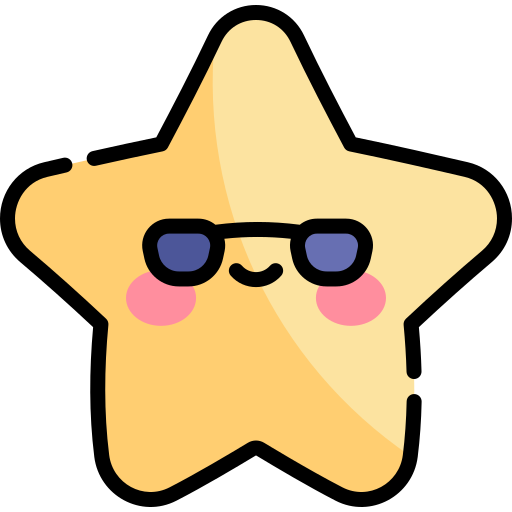 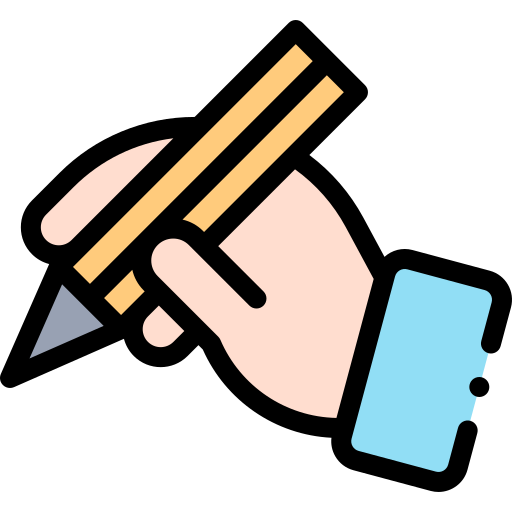 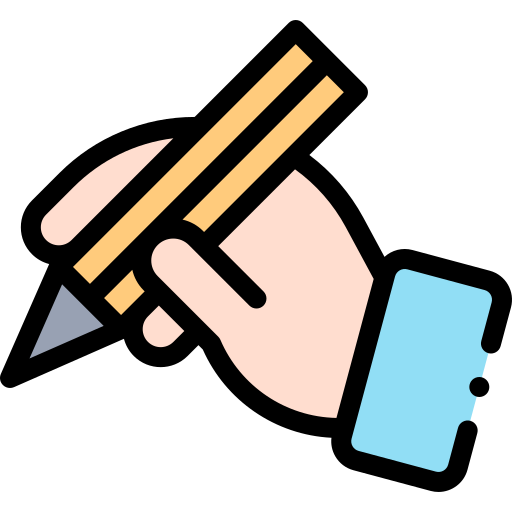 THI ĐUA ĐỌC TRƯỚC LỚP
THI ĐUA ĐỌC TRƯỚC LỚP
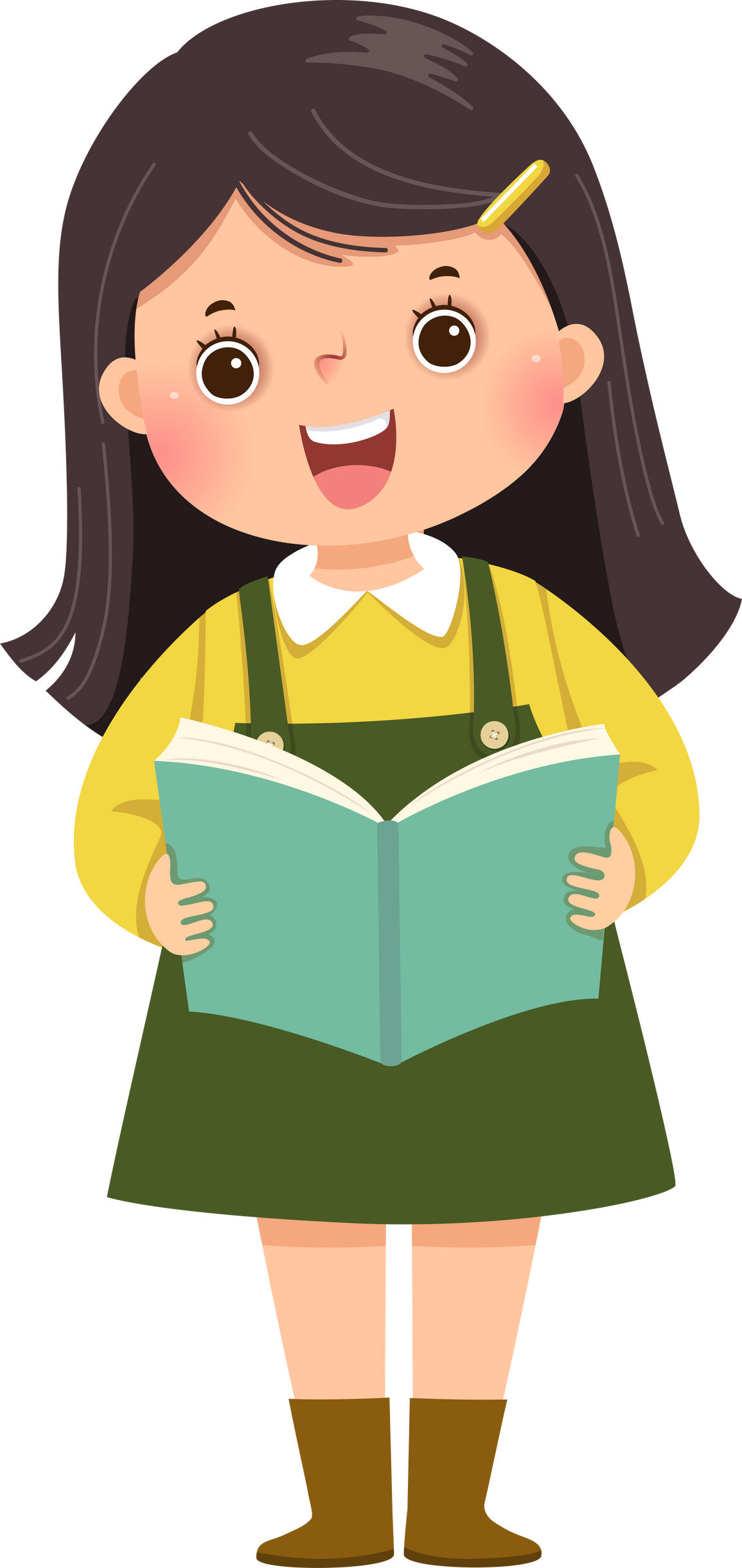 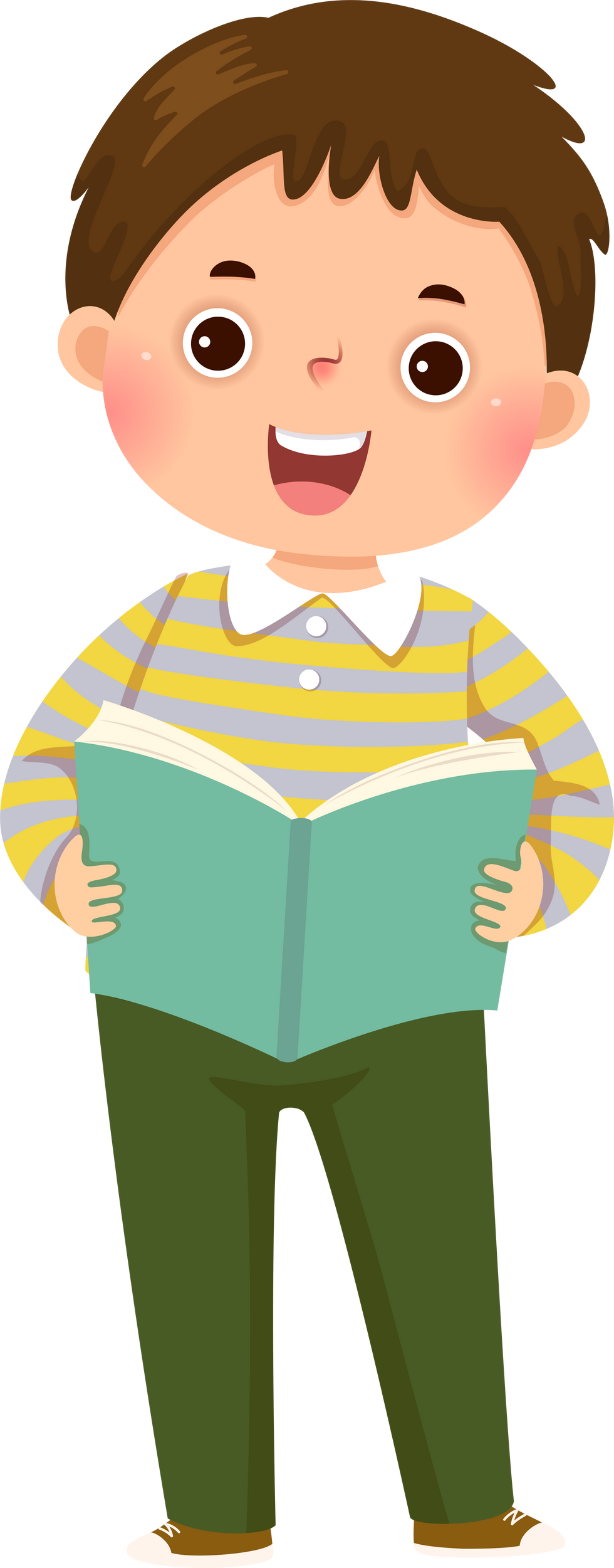 Tiêu chí đánh giá
1. Đọc đúng.
2. Đọc to, rõ.
3. Ngắt, nghỉ đúng chỗ.
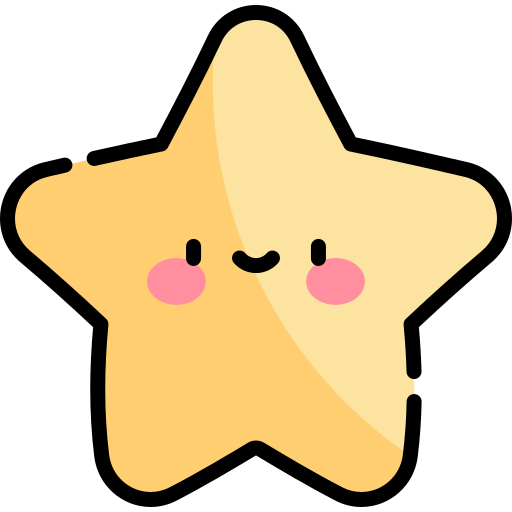 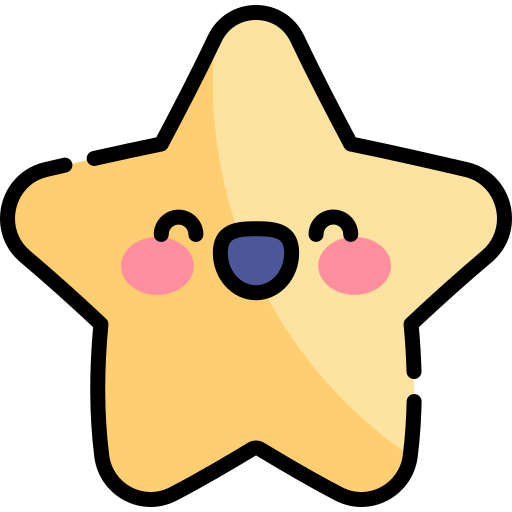 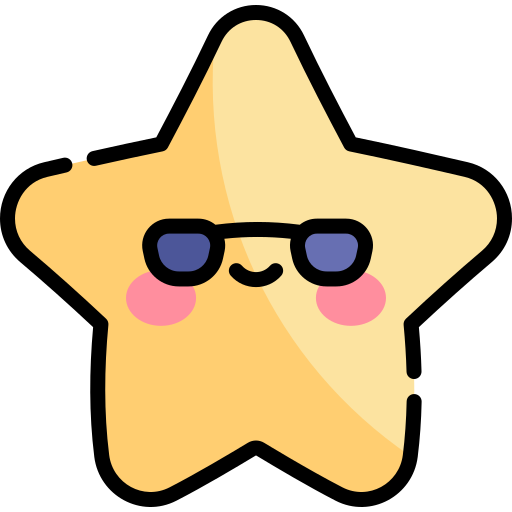 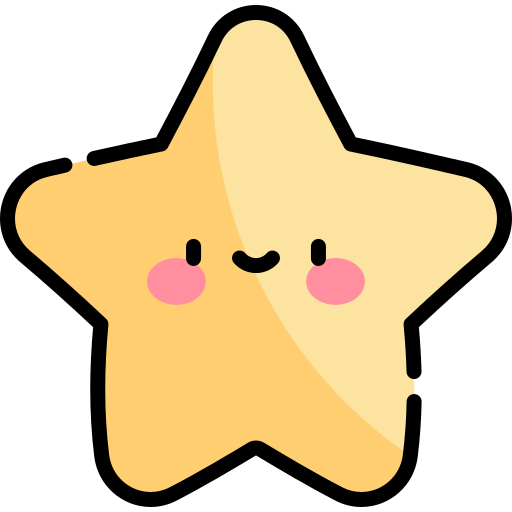 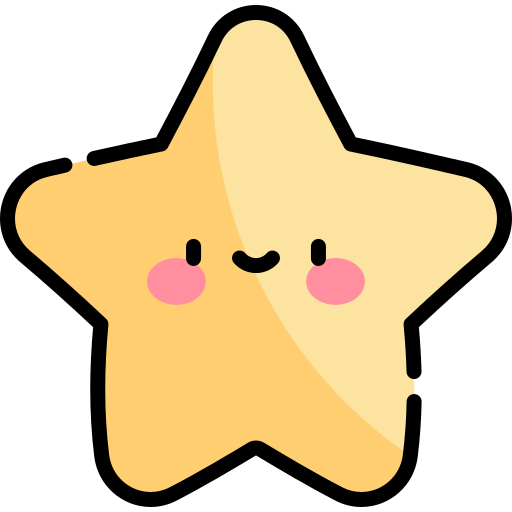 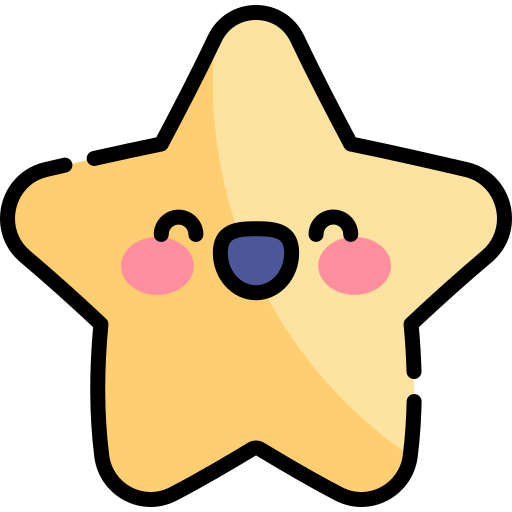 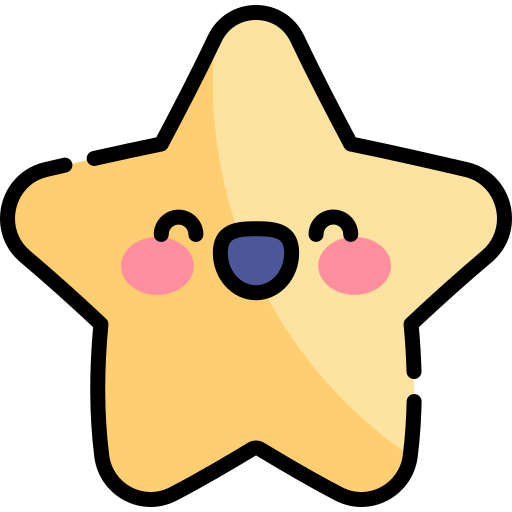 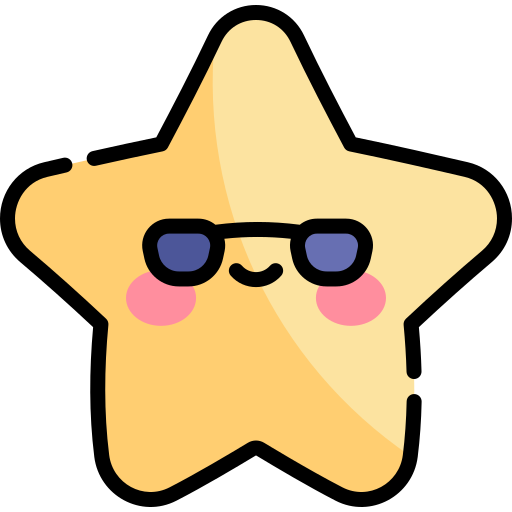 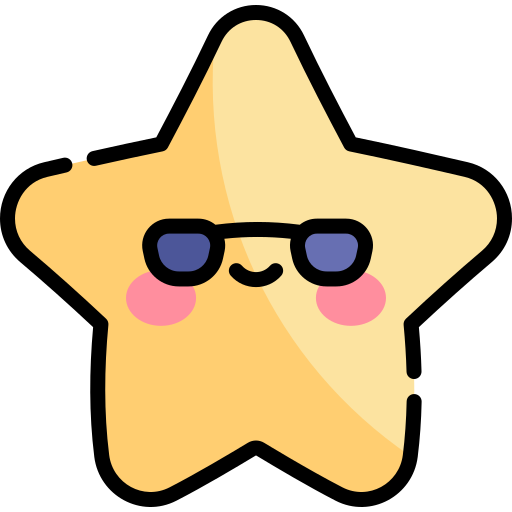 BÌNH CHỌN NHÓM ĐỌC TỐT NHẤT
BÌNH CHỌN NHÓM ĐỌC TỐT NHẤT
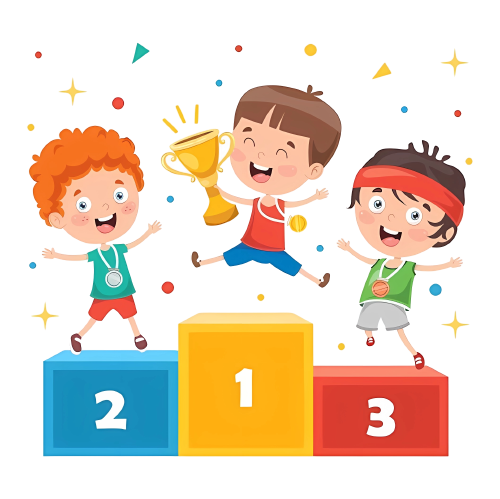 Hoạt động:
Hoạt động:
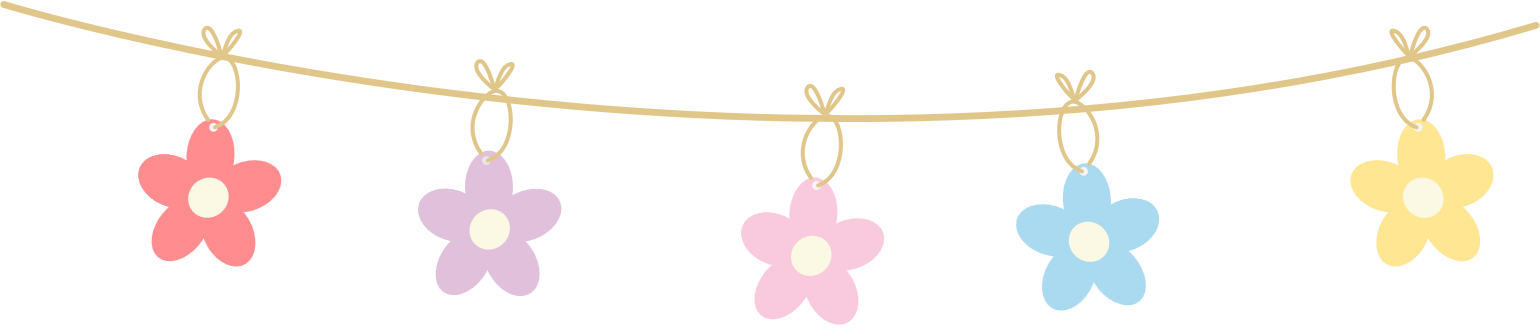 MỞ RỘNG
MỞ RỘNG
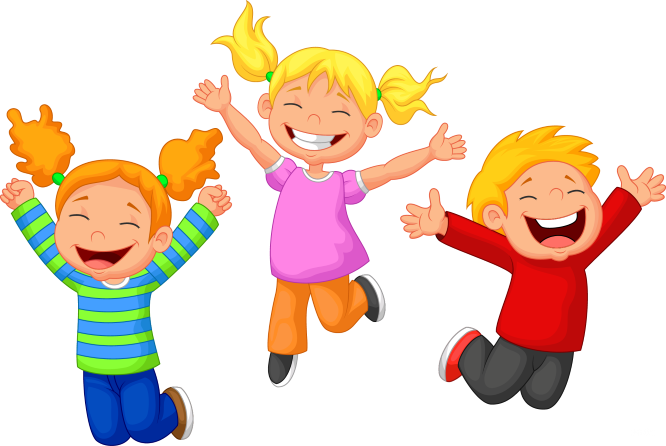 Kể về một thầy giáo hoặc cô giáo có sức ảnh hưởng đối với em.
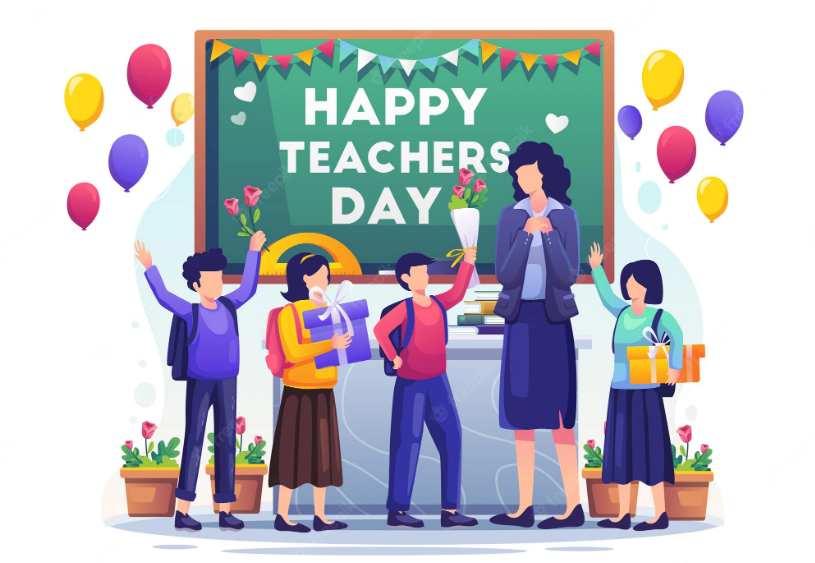 MẪU: Cô giáo mà em luôn nhớ đến với lòng biết ơn và sự kính trọng là cô Hương, người đã có sức ảnh hưởng lớn đối với cuộc đời của em. Cô Hương không chỉ là một giáo viên mà còn là một người bạn đồng hành và người động viên tinh thần.
	 Cô Hương không chỉ giỏi trong việc truyền đạt kiến thức mà còn là một người hướng dẫn tận tình và nhân từ. Cô luôn tạo điều kiện cho học sinh thể hiện mình, khuyến khích em thể hiện ý kiến và suy nghĩ của mình một cách tự tin. Bên cạnh đó, cô Hương còn luôn sẵn sàng lắng nghe và chia sẻ những khó khăn, nỗi lo lắng và niềm vui cùng học sinh.
	Sức ảnh hưởng của cô Hương không chỉ dừng lại ở lớp học mà còn lan tỏa vào cuộc sống hàng ngày của em. Cô đã truyền cảm hứng cho em không ngừng phấn đấu và vươn lên, đồng thời giúp em hiểu được giá trị của sự kiên nhẫn, tinh thần đồng đội và lòng nhân ái.
	Nhớ về cô Hương, em luôn cảm thấy biết ơn với những bài học quý báu mà cô đã truyền đạt không chỉ qua từng bài giảng mà còn qua tấm gương của mình. Cô Hương đã cho em thấy rằng, một người giáo viên không chỉ là người truyền đạt kiến thức mà còn là người động viên, hỗ trợ và truyền cảm hứng cho tương lai của học sinh.
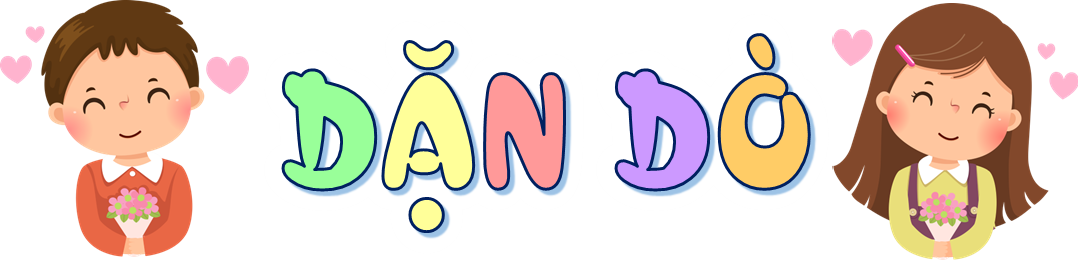 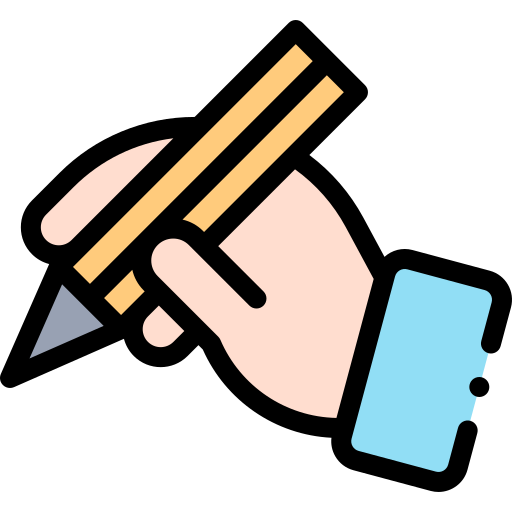 GV ĐIỀN VÀO ĐÂY
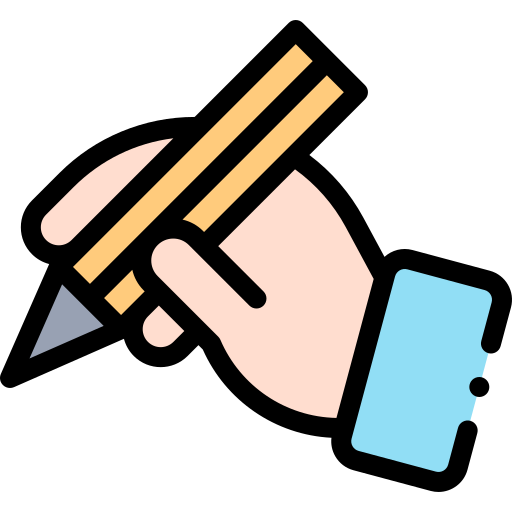 GV ĐIỀN VÀO ĐÂY
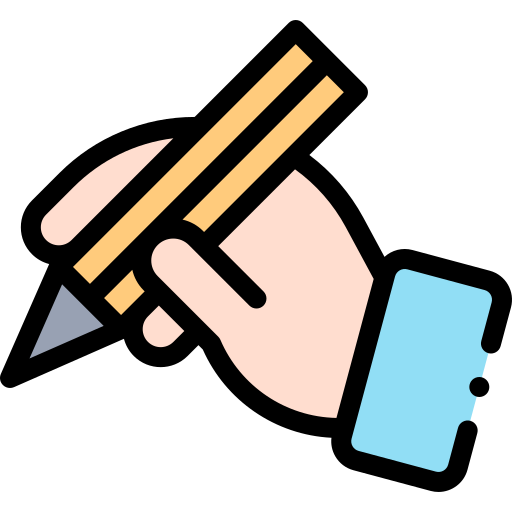 GV ĐIỀN VÀO ĐÂY
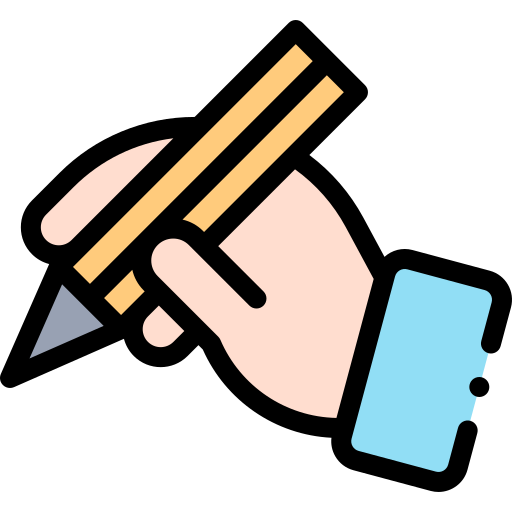 GV ĐIỀN VÀO ĐÂY
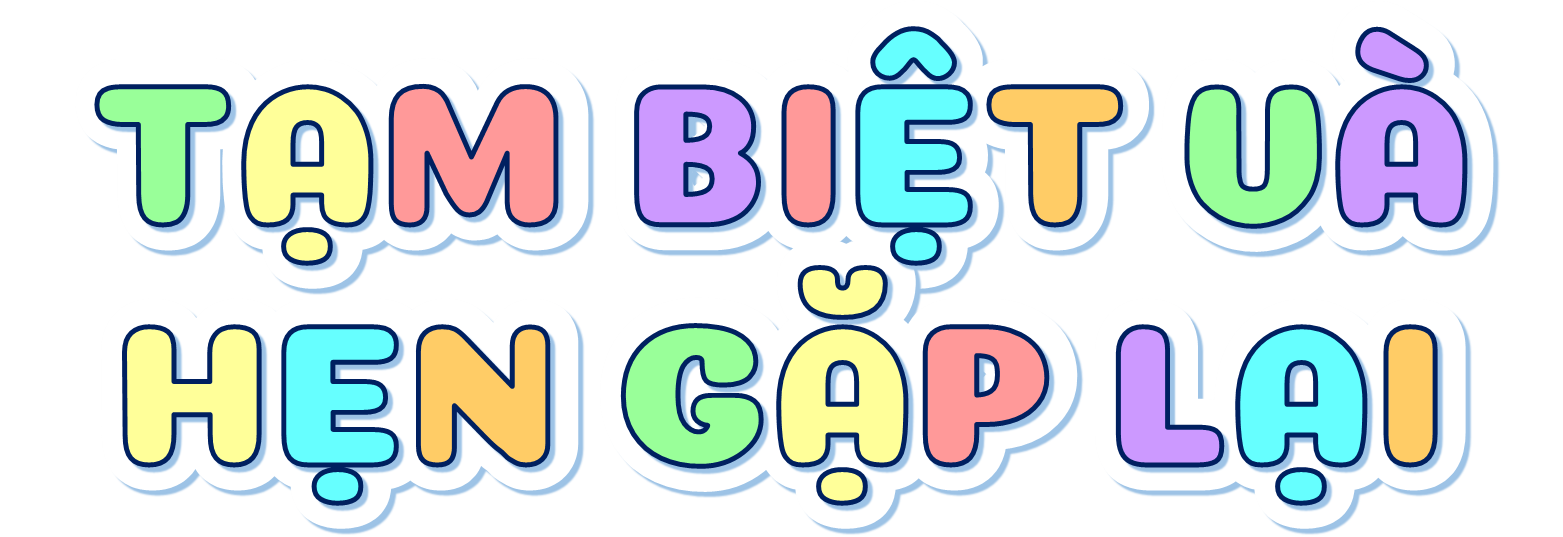